EE 231 Introduction to Optics

Scalar theory of diffraction
Lesson 10
Andrea Fratalocchi
www.primalight.org
The Scalar theory of diffraction
Being an electromagnetic wave, it follows from Maxwell equations
Localized intensity distribution along the transverse plane
Weak spreading of energy     Slowly varying envelope
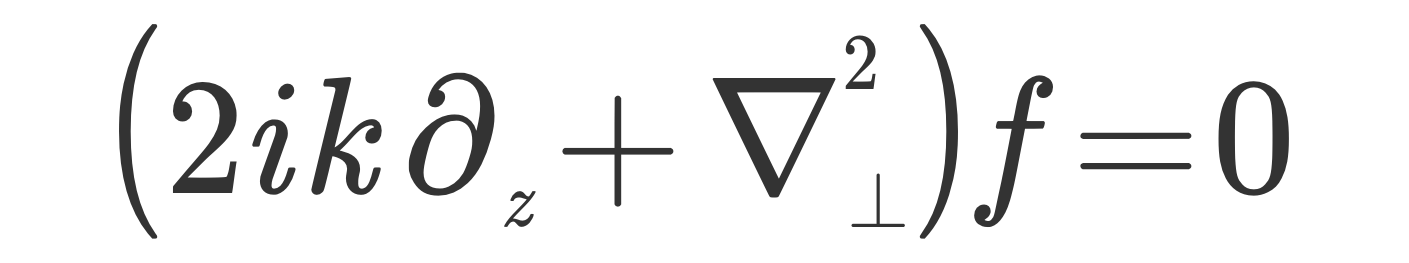 Paraxial wave equation
Homework 1: apply the remaining condition and find the localized solutions that can represent a laser light beam
The Scalar theory of diffraction
Being an electromagnetic wave, it follows from Maxwell equations
Localized intensity distribution along the transverse plane
Weak spreading of energy     Slowly varying envelope
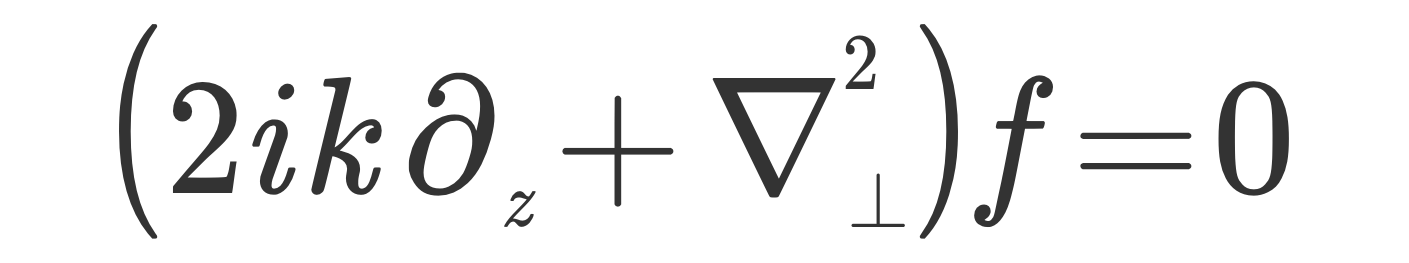 Paraxial wave equation
Since we know already the expression of spherical waves in paraxial approximation, we can start our search with the following trial function:
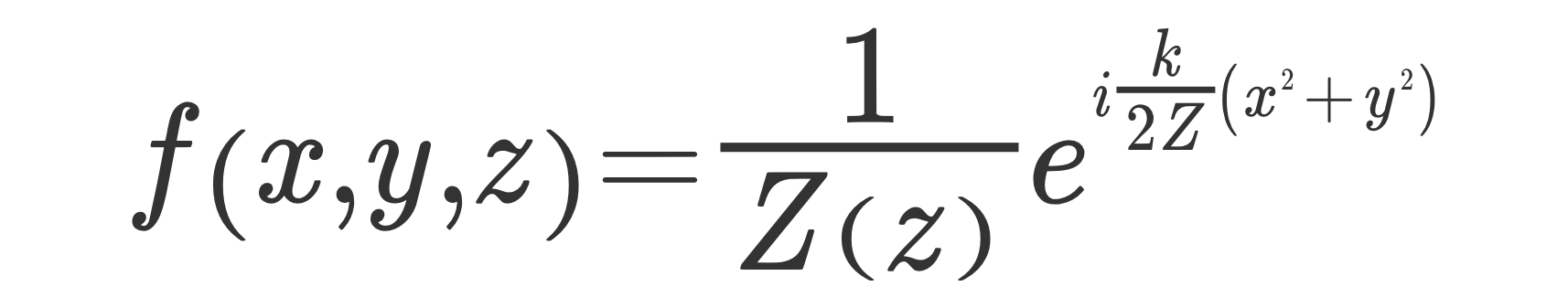 The Scalar theory of diffraction
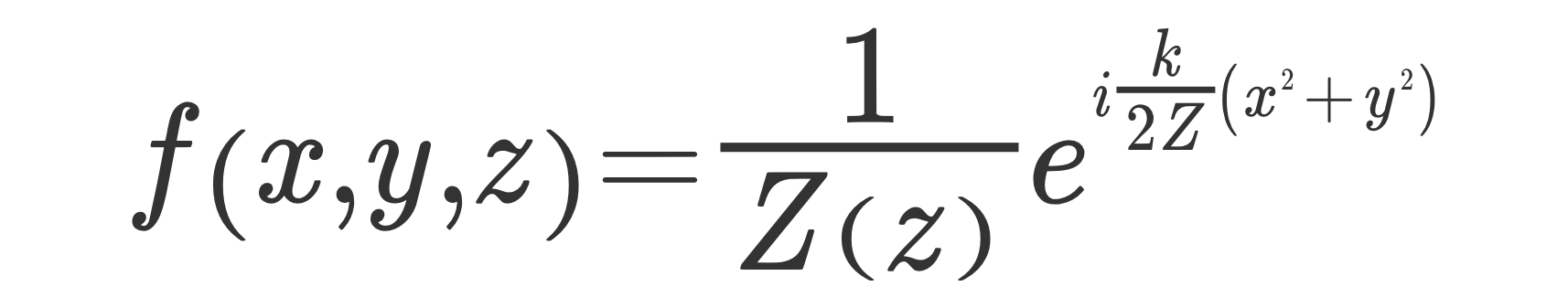 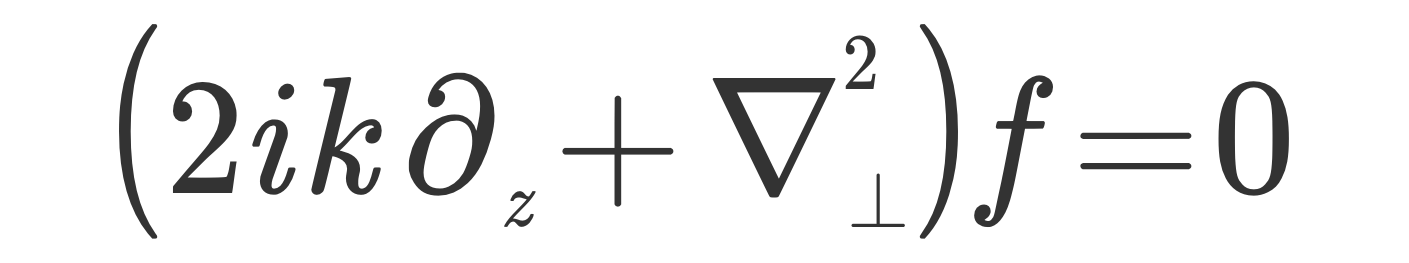 By substituting into the paraxial wave equation, we obtain:
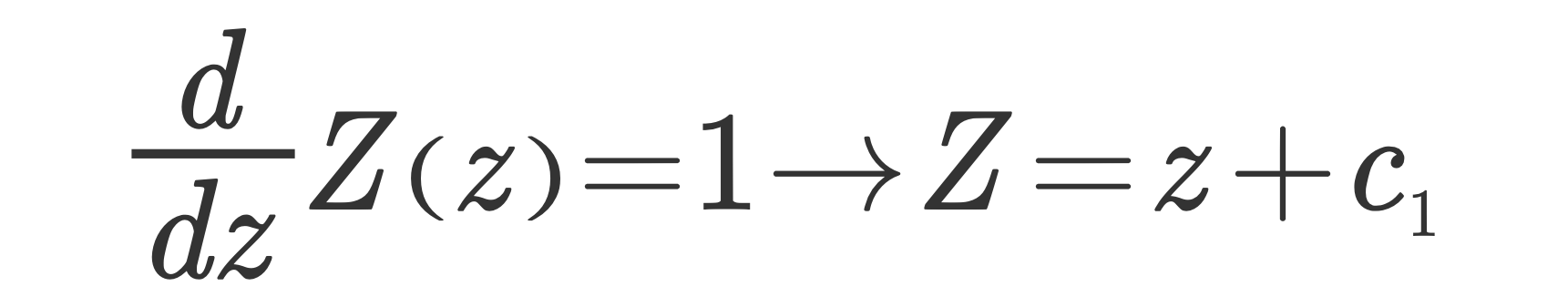 Different cases according to the value of c1
The Scalar theory of diffraction
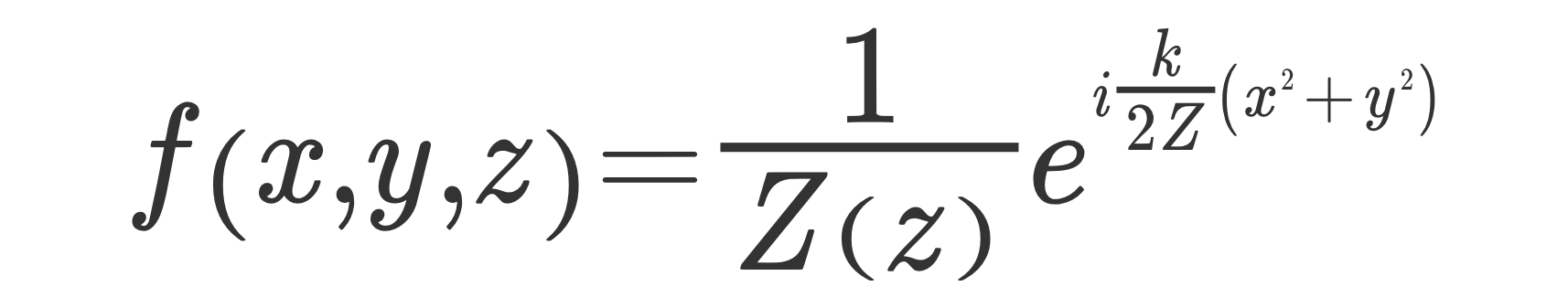 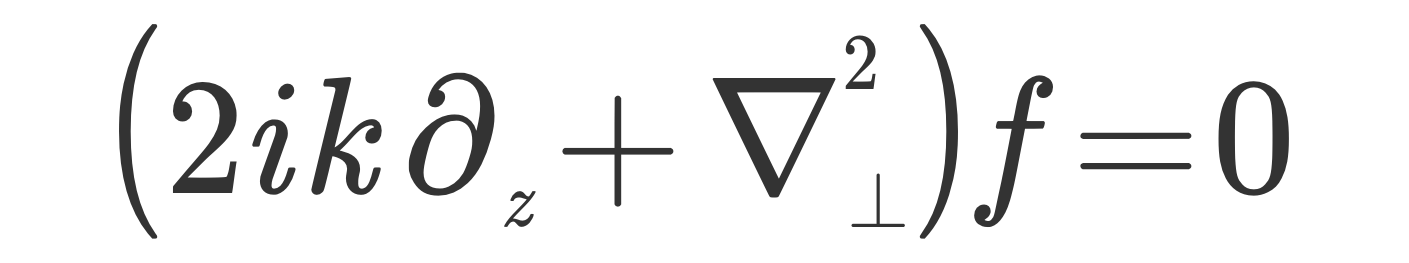 By substituting into the paraxial wave equation, we obtain:
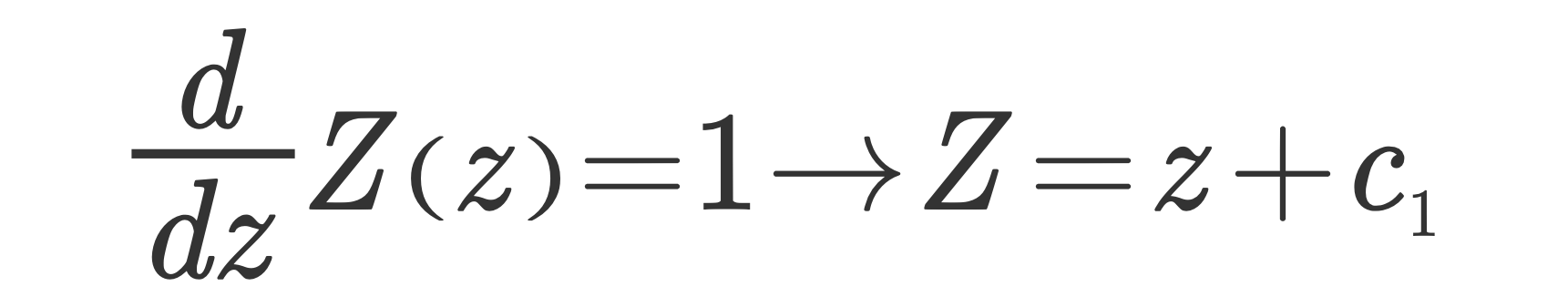 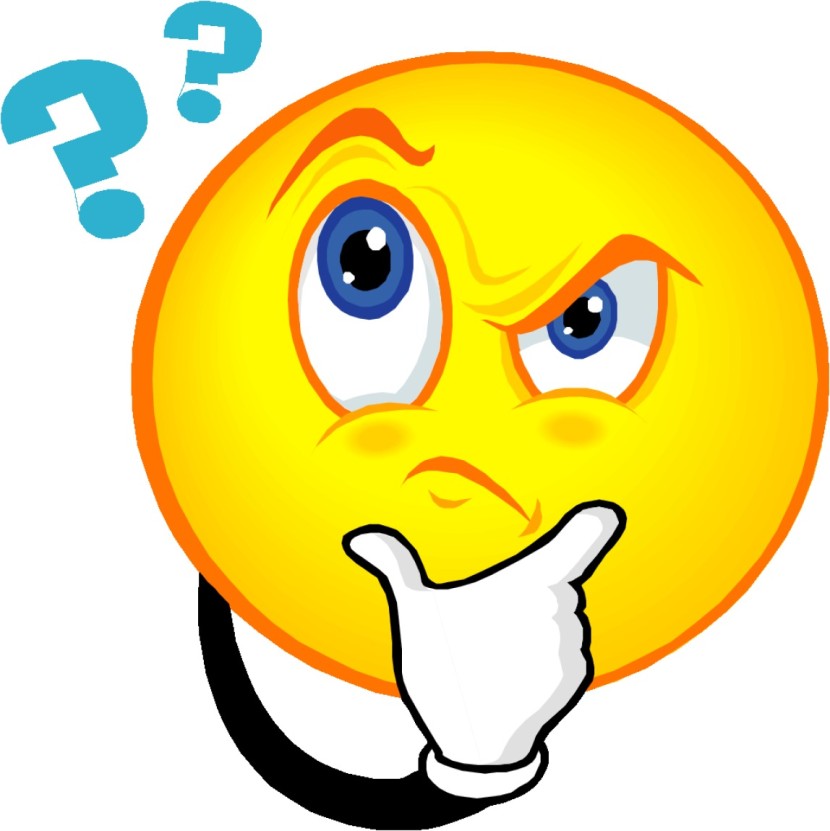 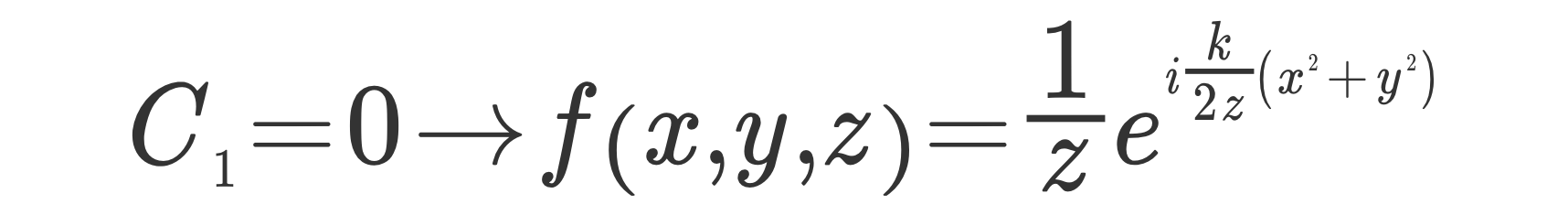 Interesting solution?
The Scalar theory of diffraction
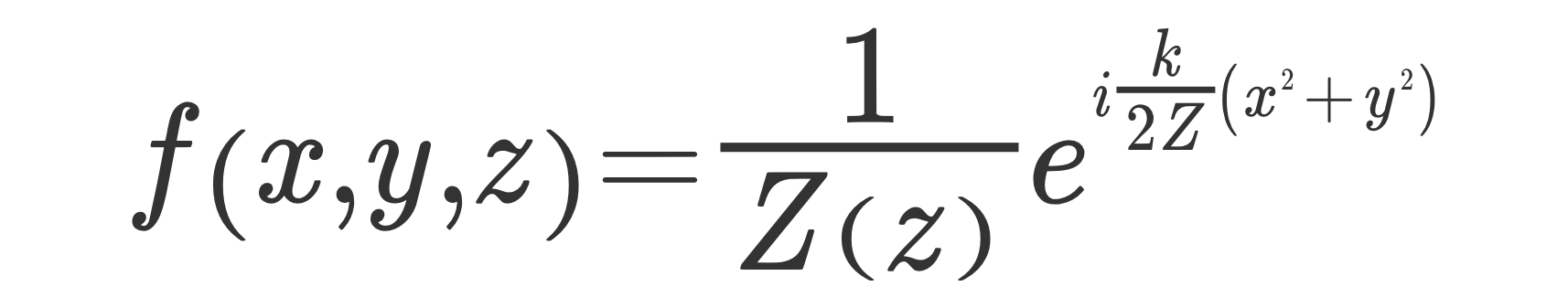 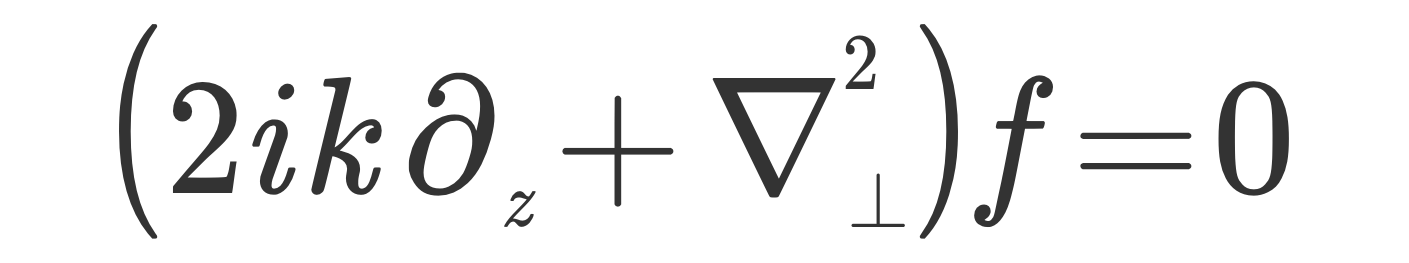 By substituting into the paraxial wave equation, we obtain:
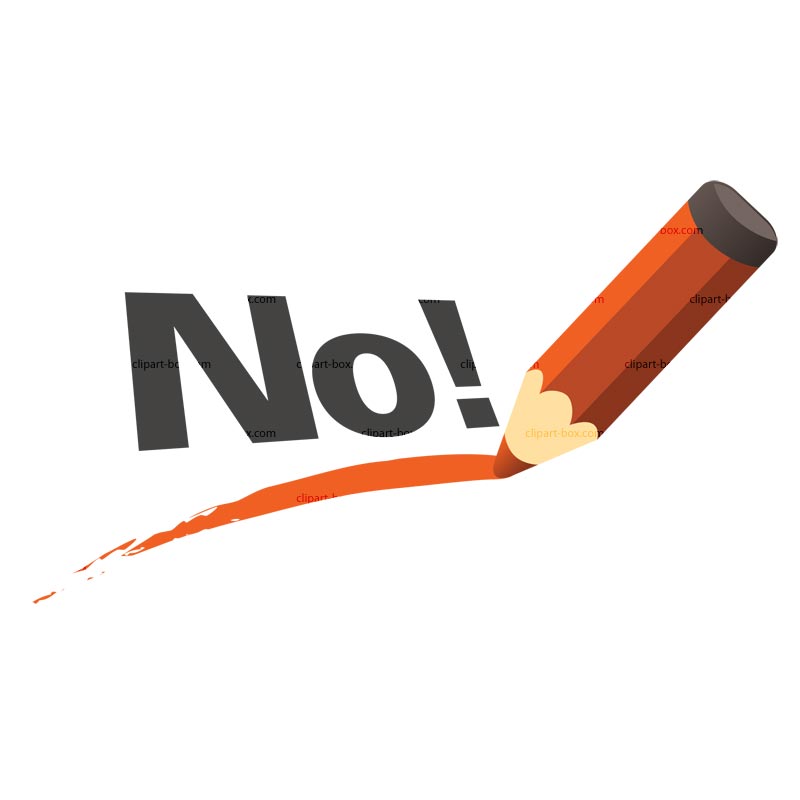 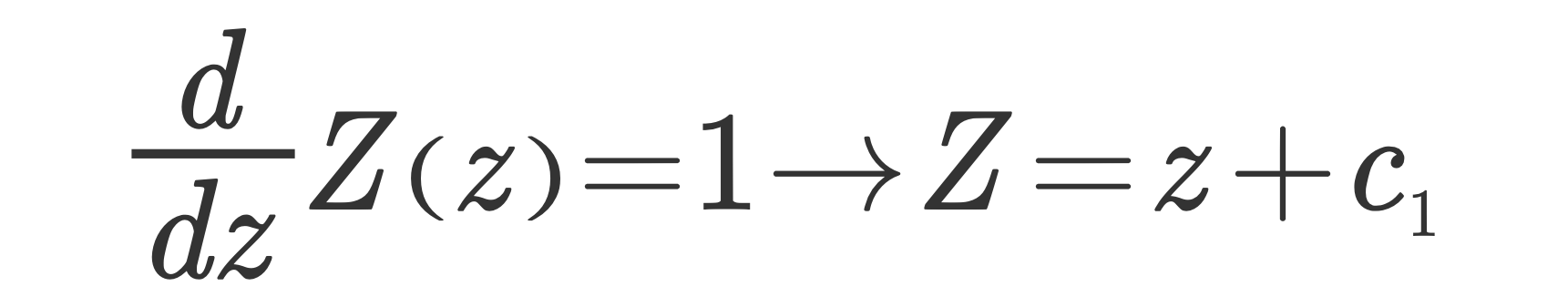 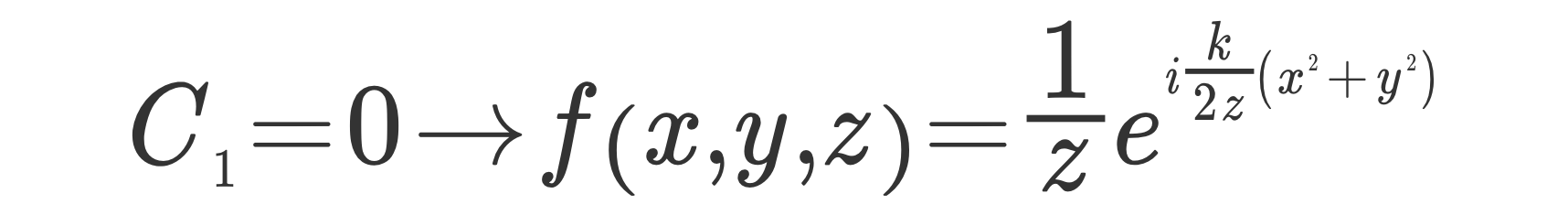 This represents a spherical wave in paraxial approximation, nothing new
The Scalar theory of diffraction
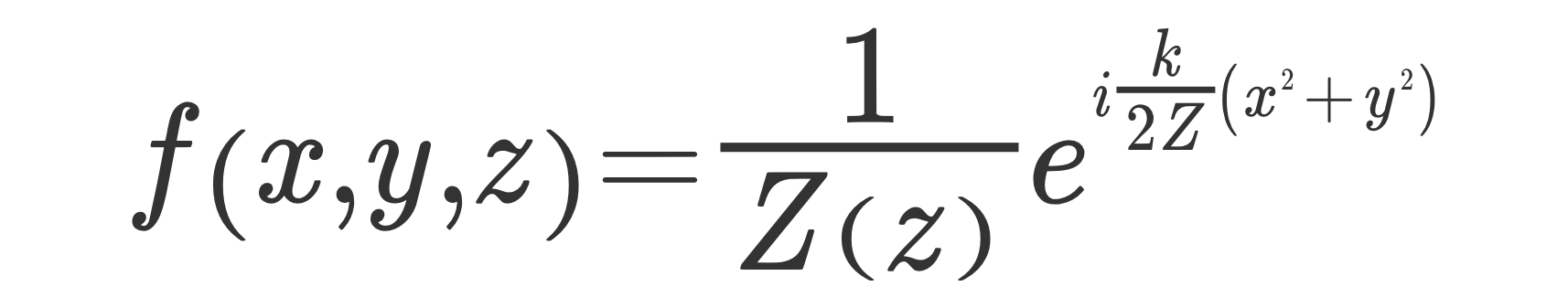 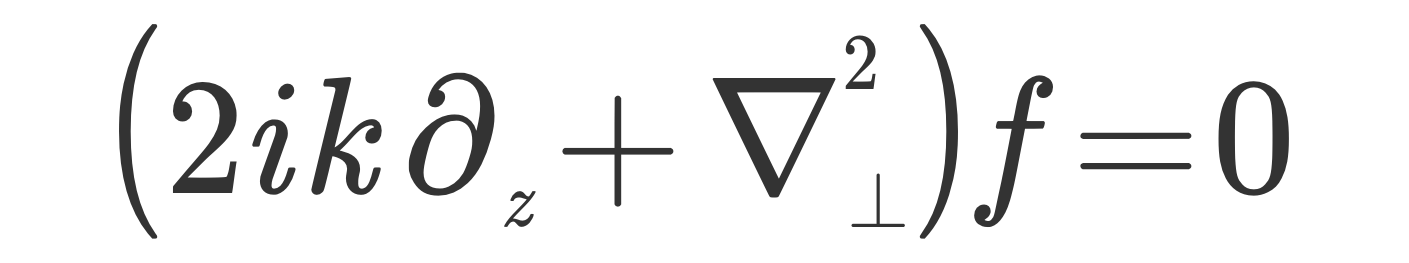 By substituting into the paraxial wave equation, we obtain:
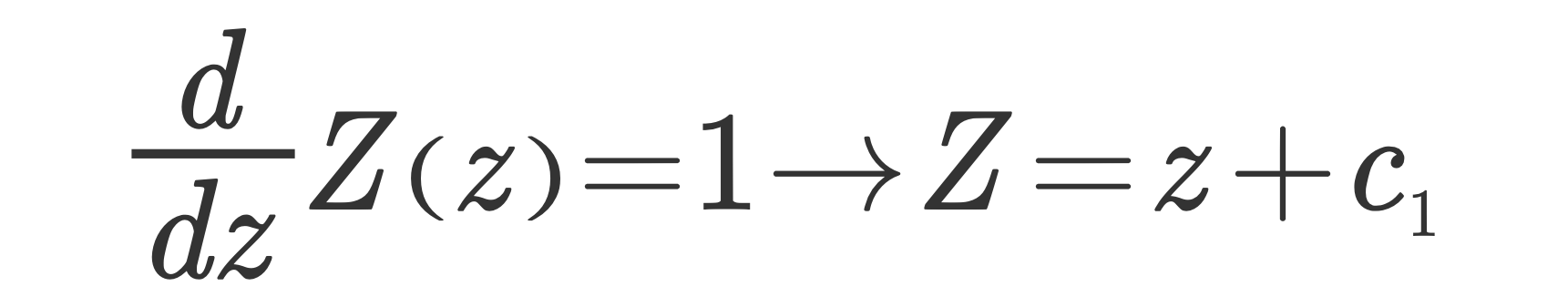 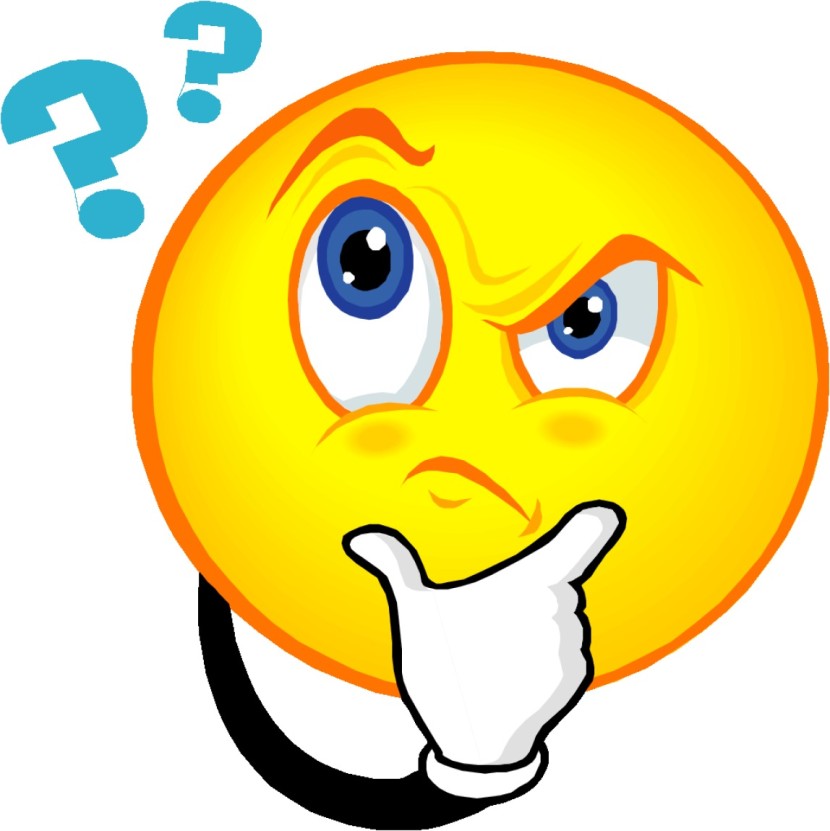 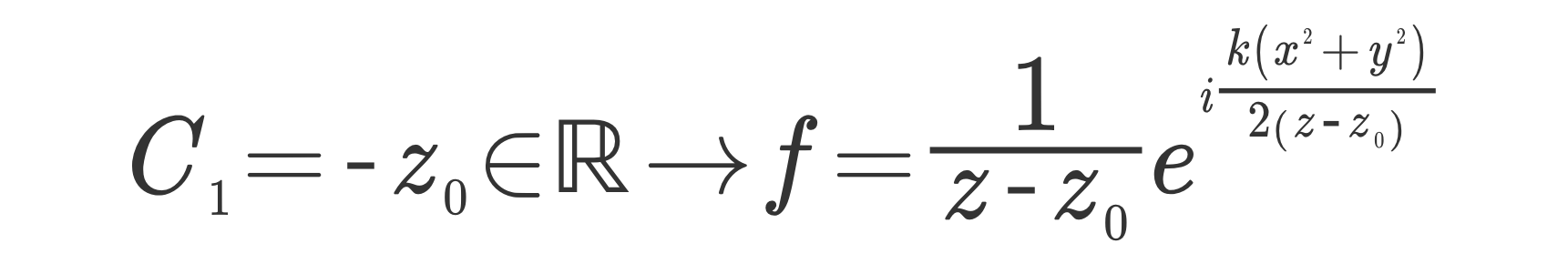 2.
Interesting solution?
The Scalar theory of diffraction
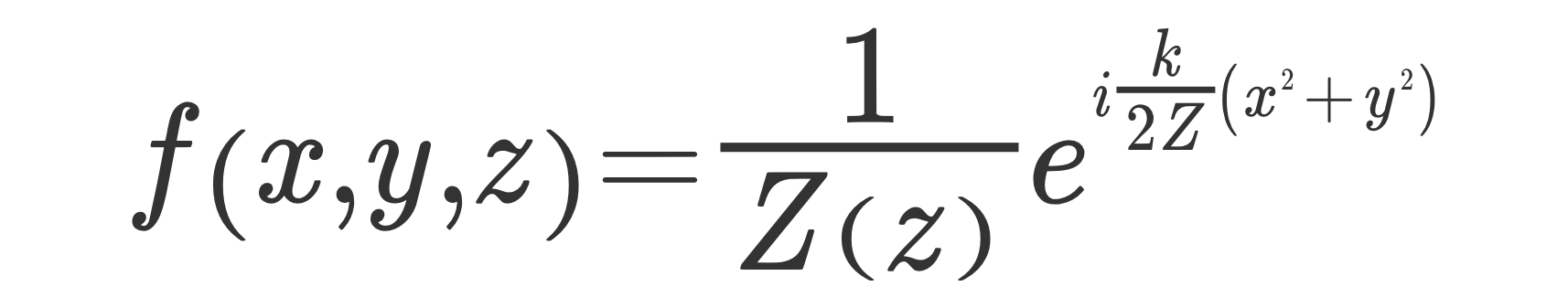 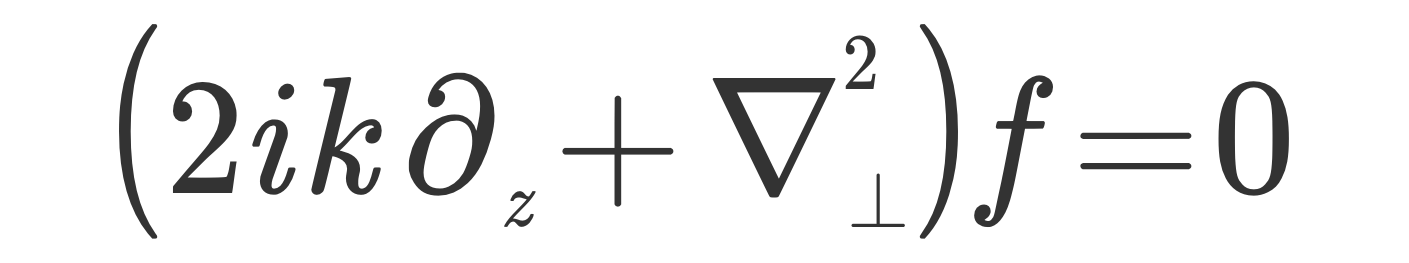 By substituting into the paraxial wave equation, we obtain:
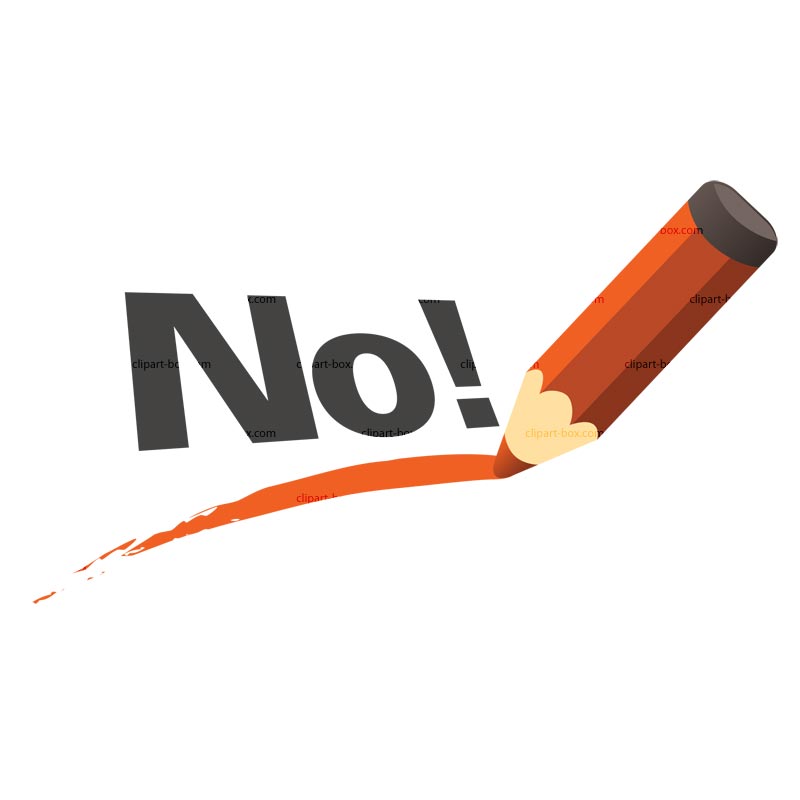 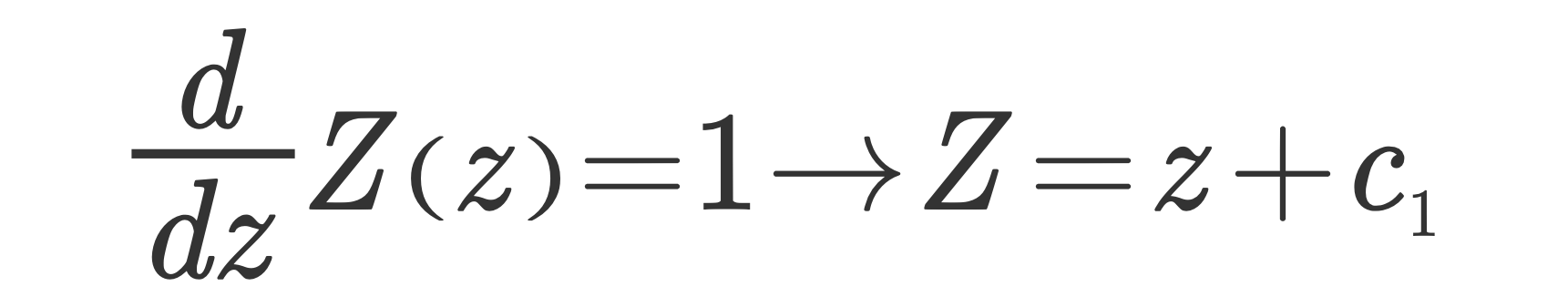 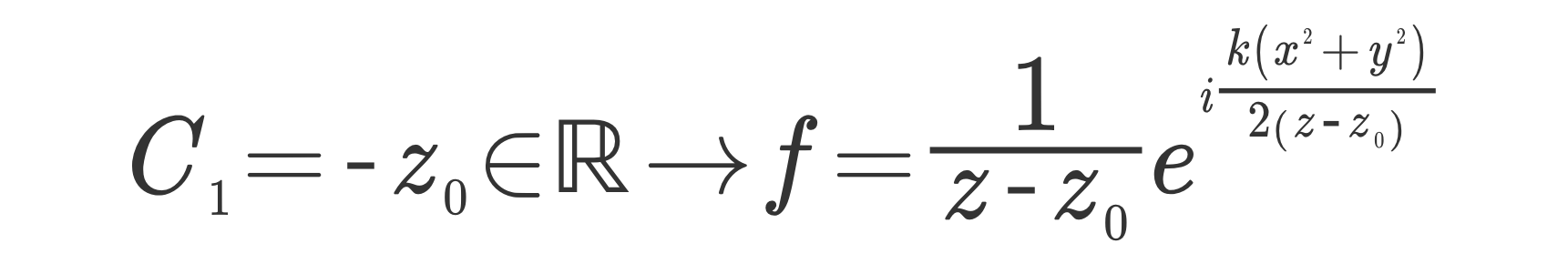 2.
This represents, again, a spherical wave in paraxial approximation, nothing new
The Scalar theory of diffraction
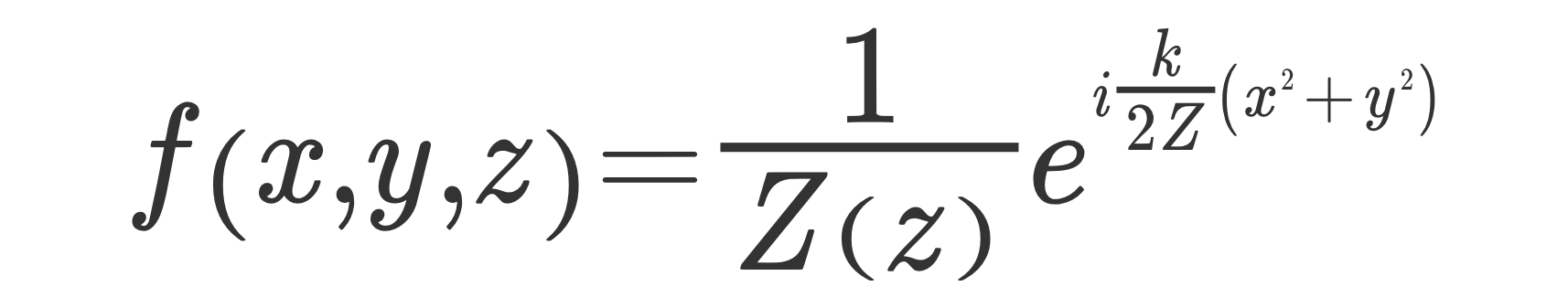 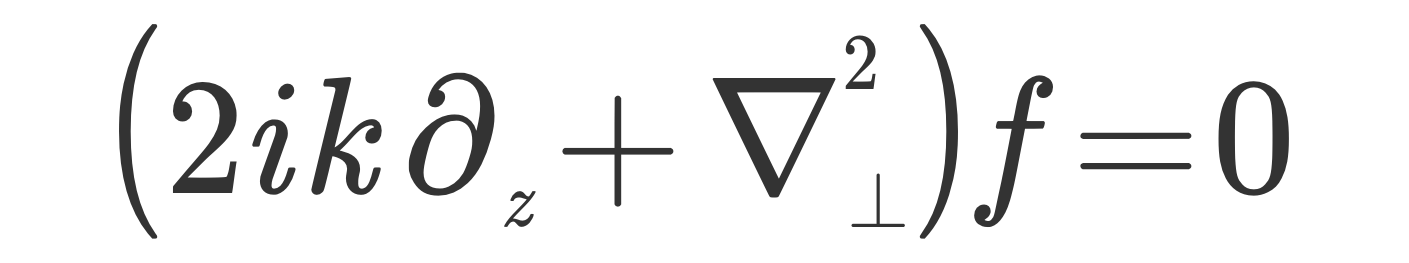 By substituting into the paraxial wave equation, we obtain:
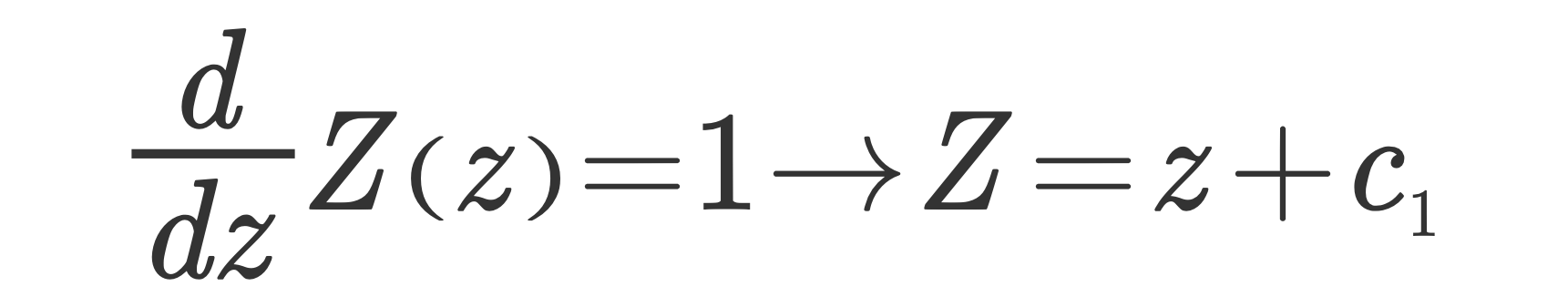 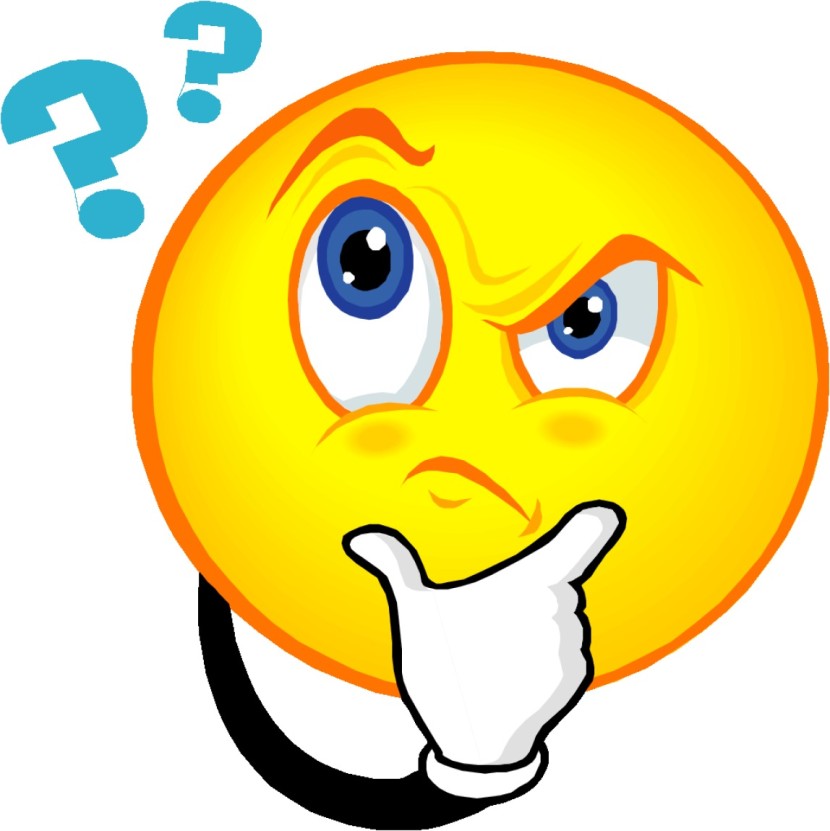 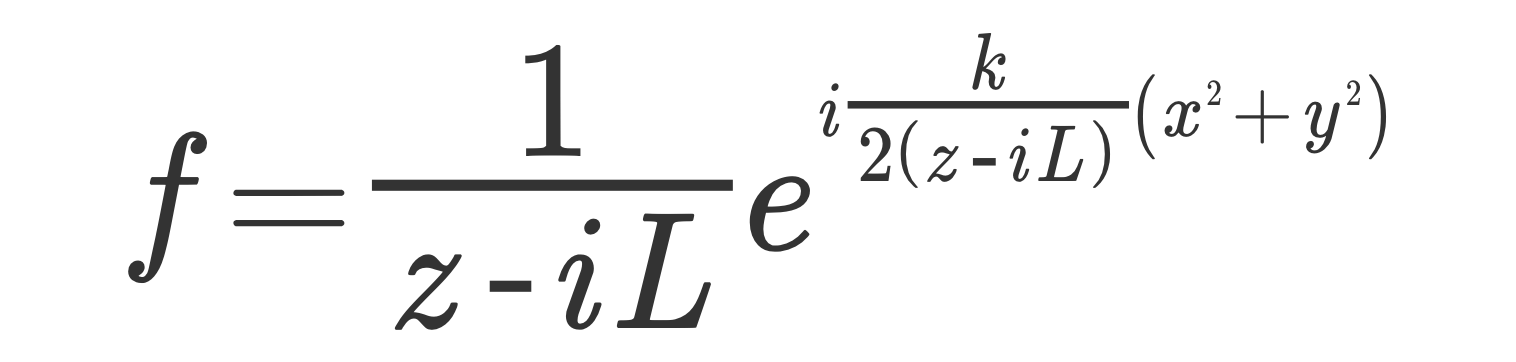 3.
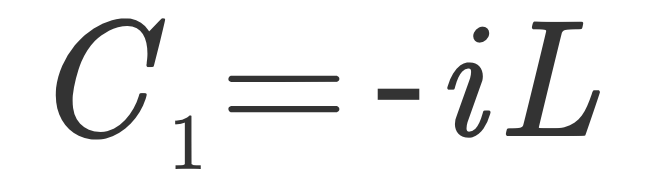 Interesting solution?
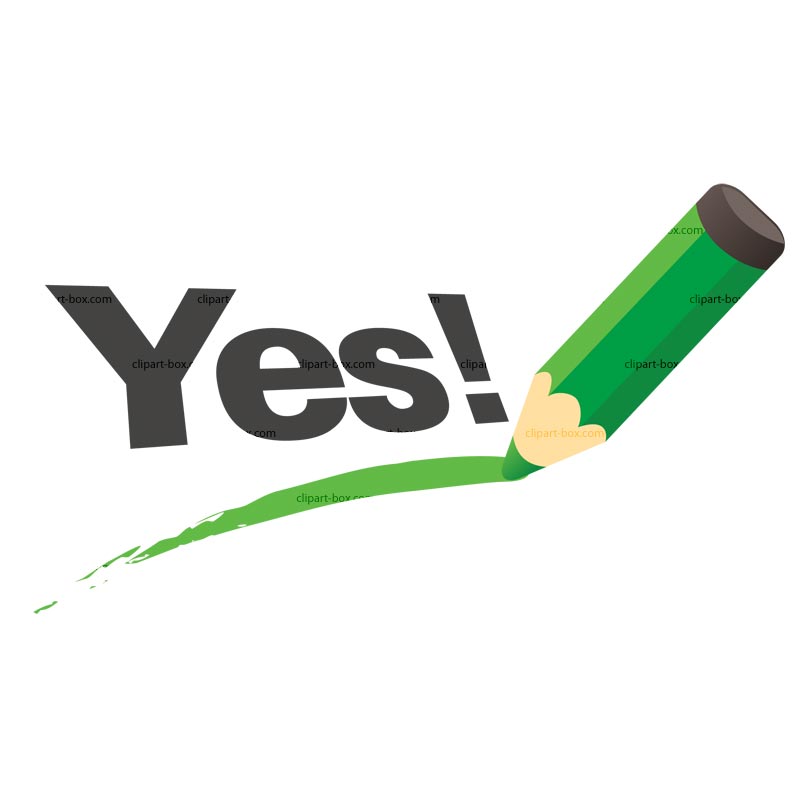 The Scalar theory of diffraction
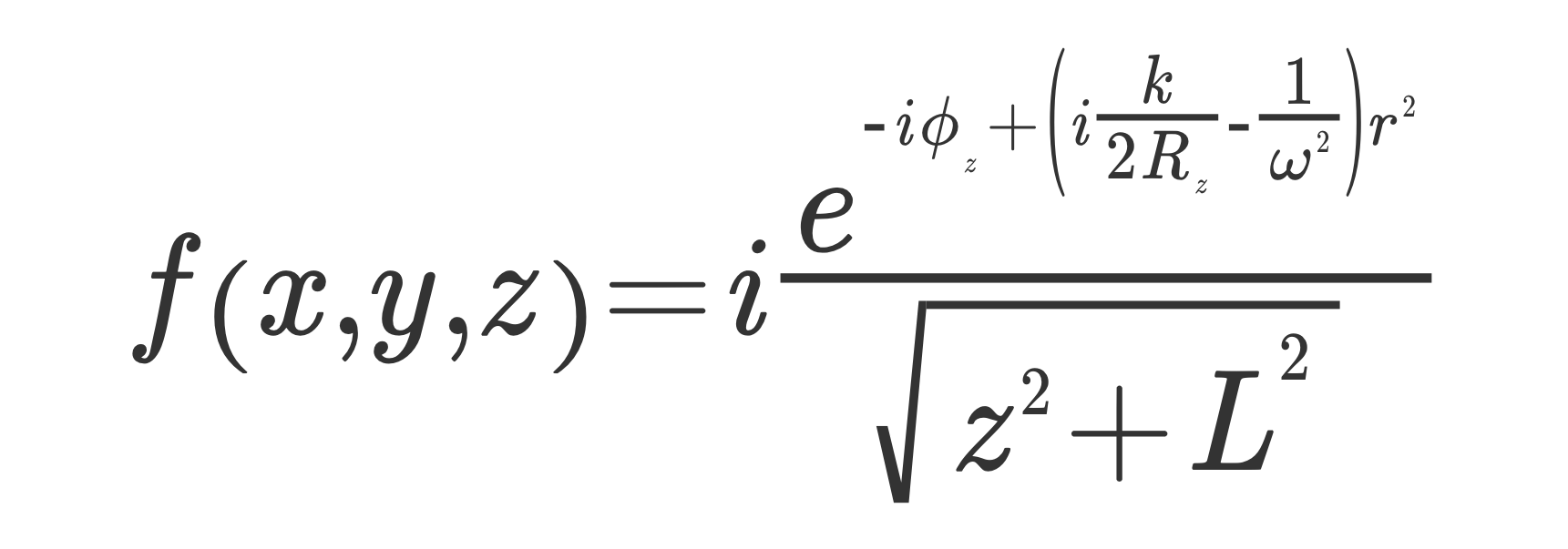 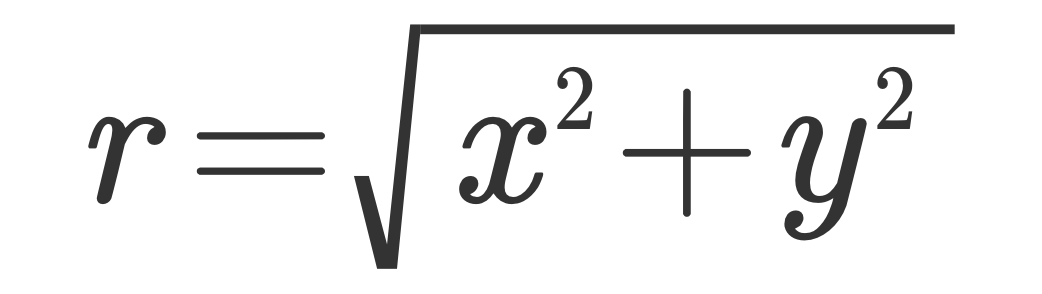 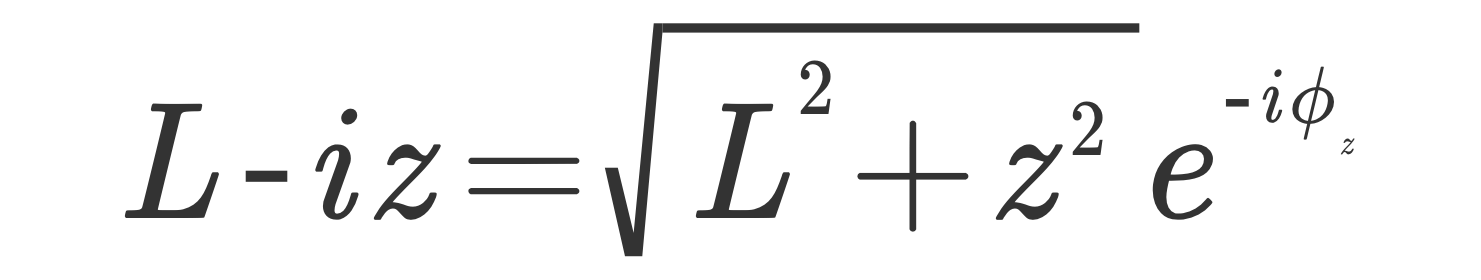 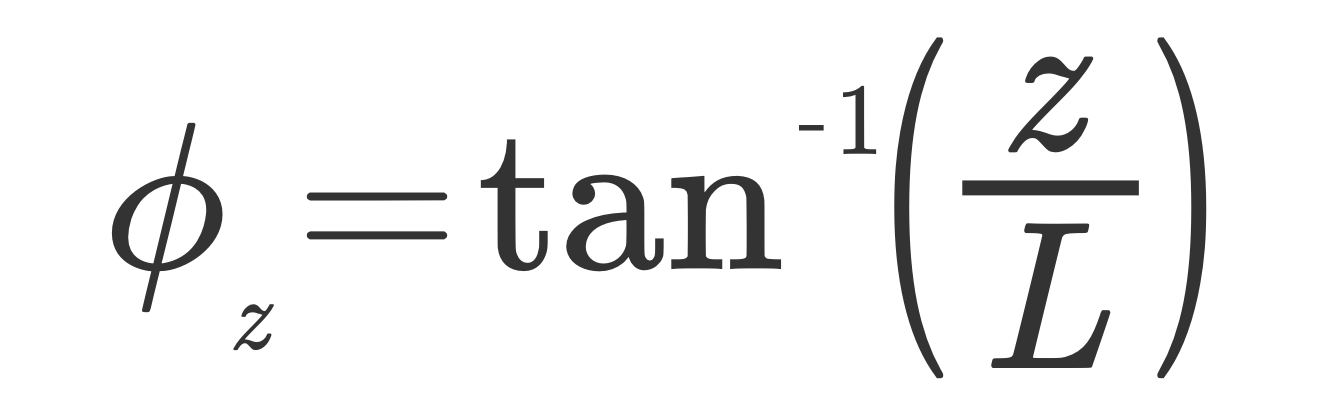 And
With
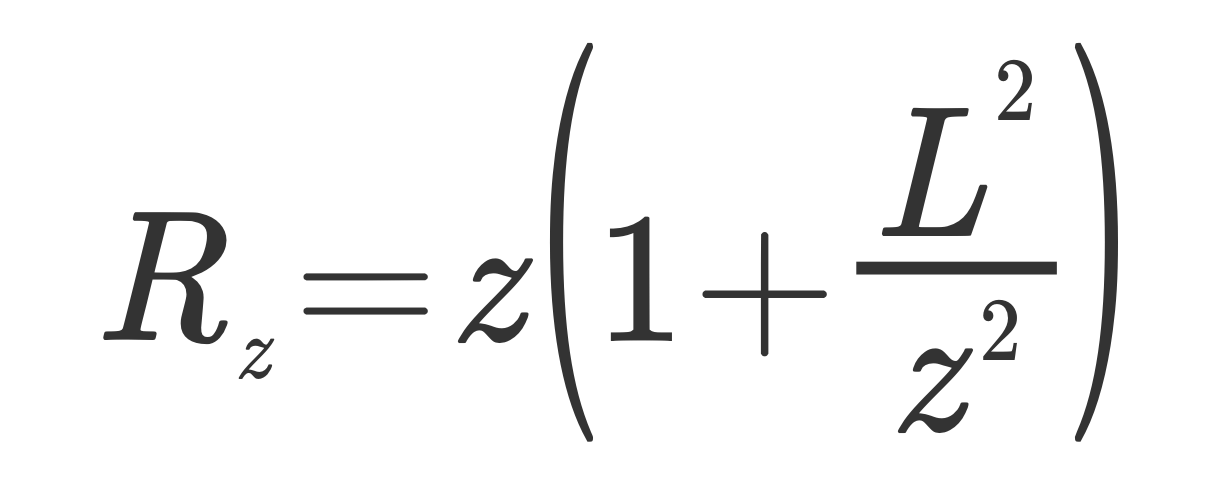 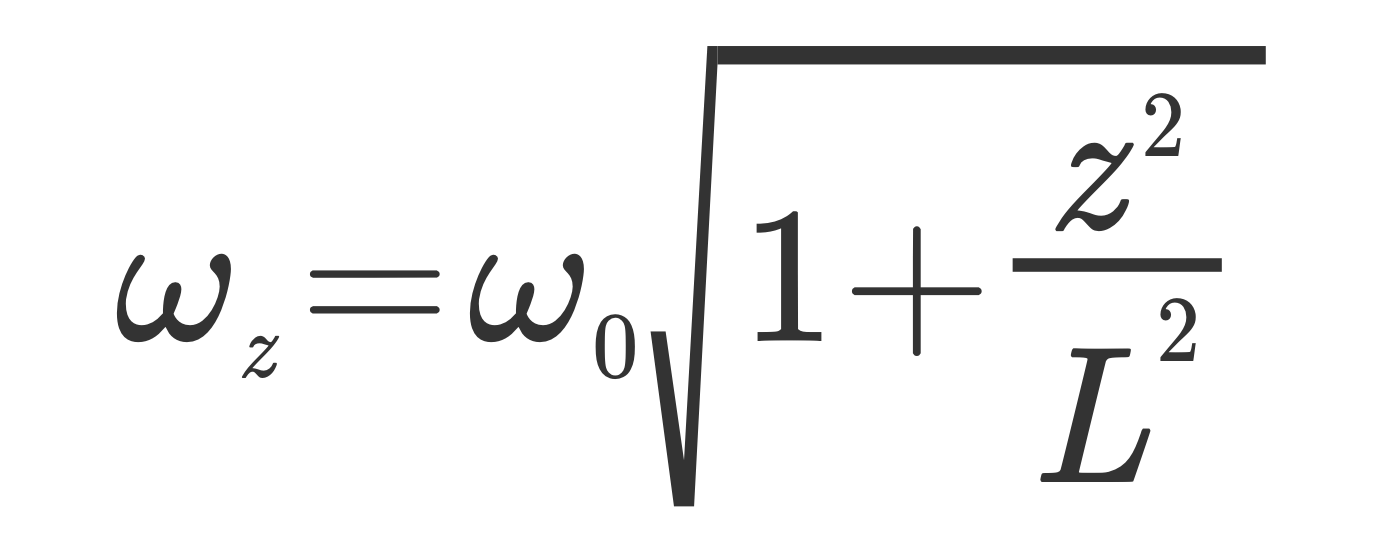 Interesting solution!
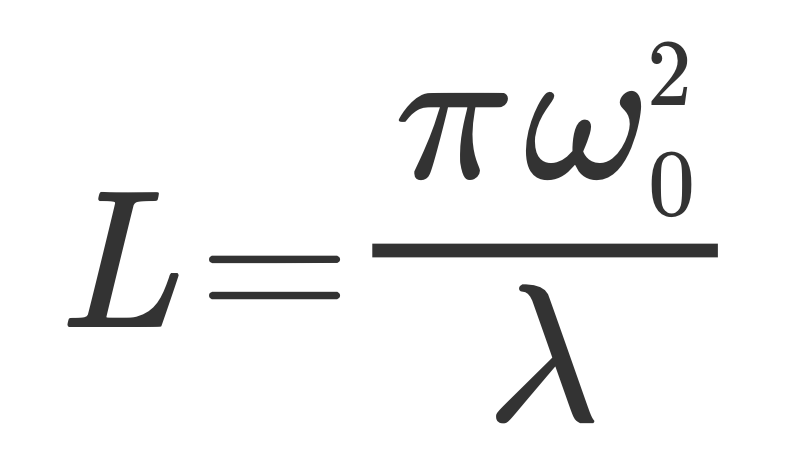 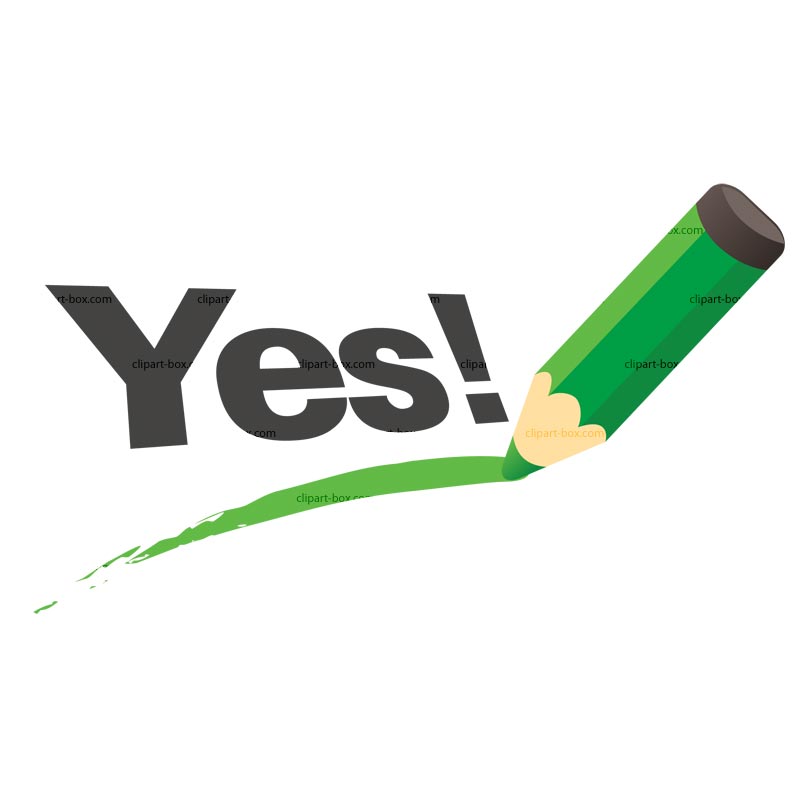 The Scalar theory of diffraction
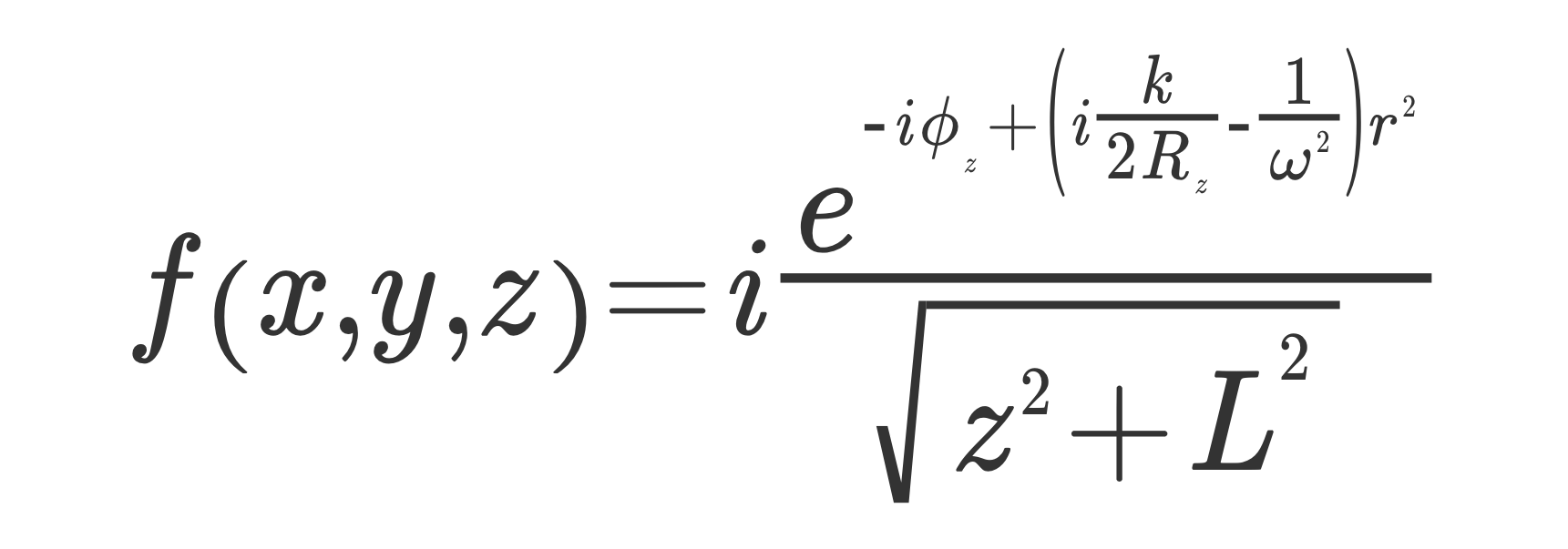 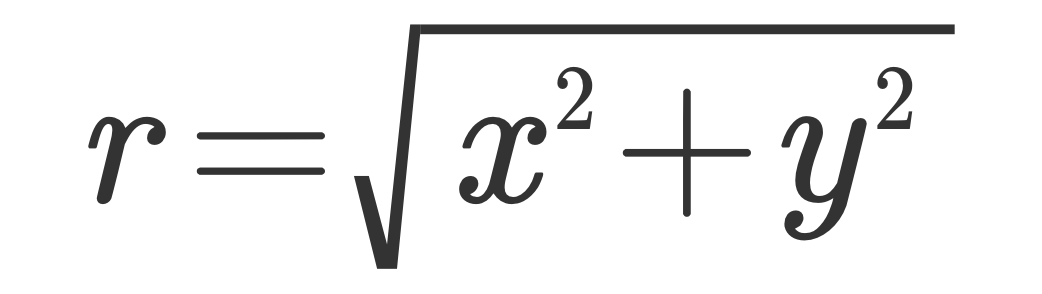 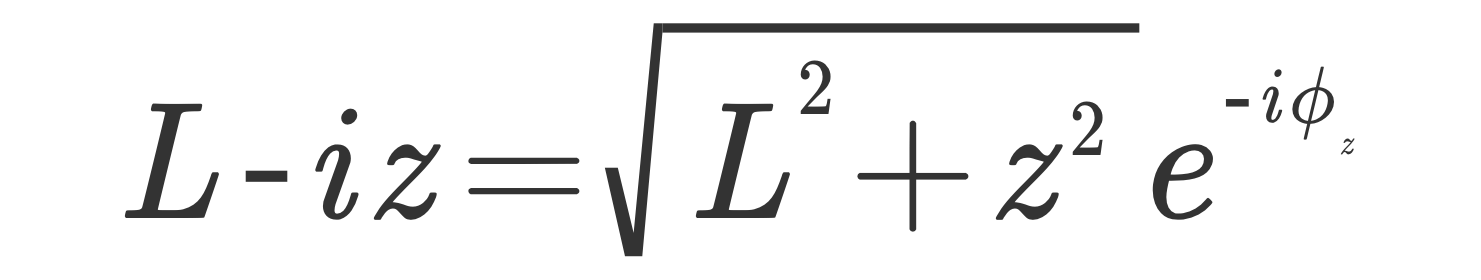 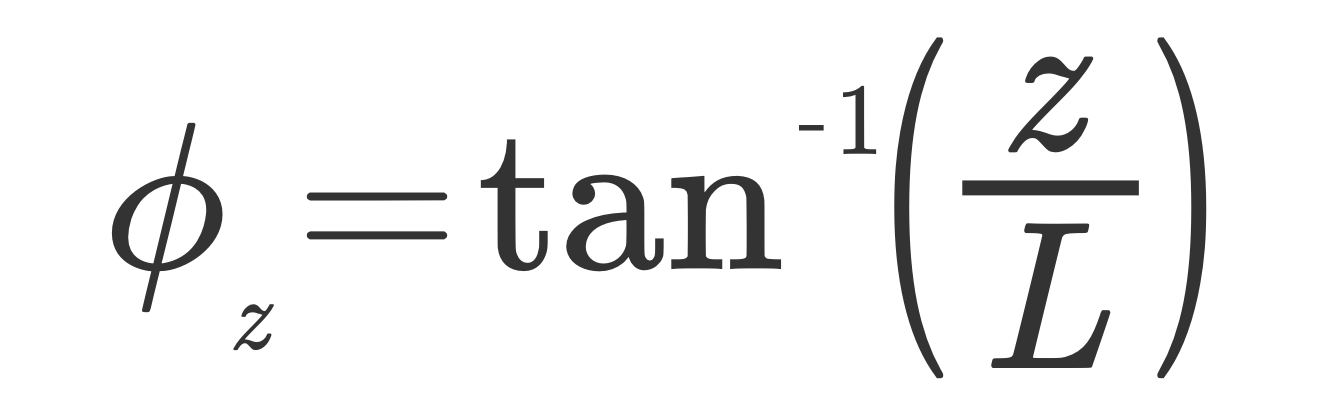 And
With
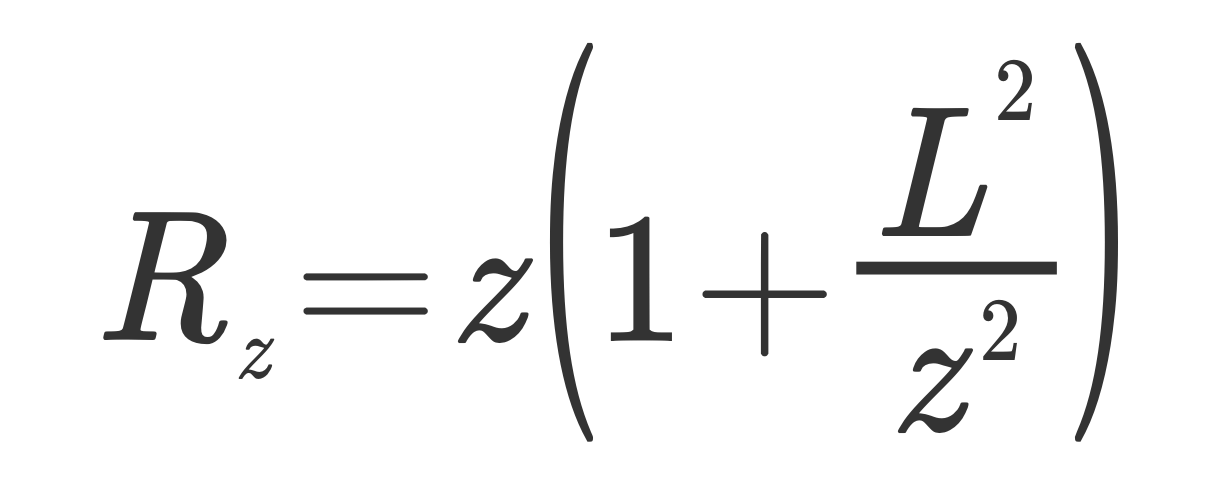 The solution found is called Gaussian Beam and represents the best approximation (in paraxial sense) of a collimated beam of light
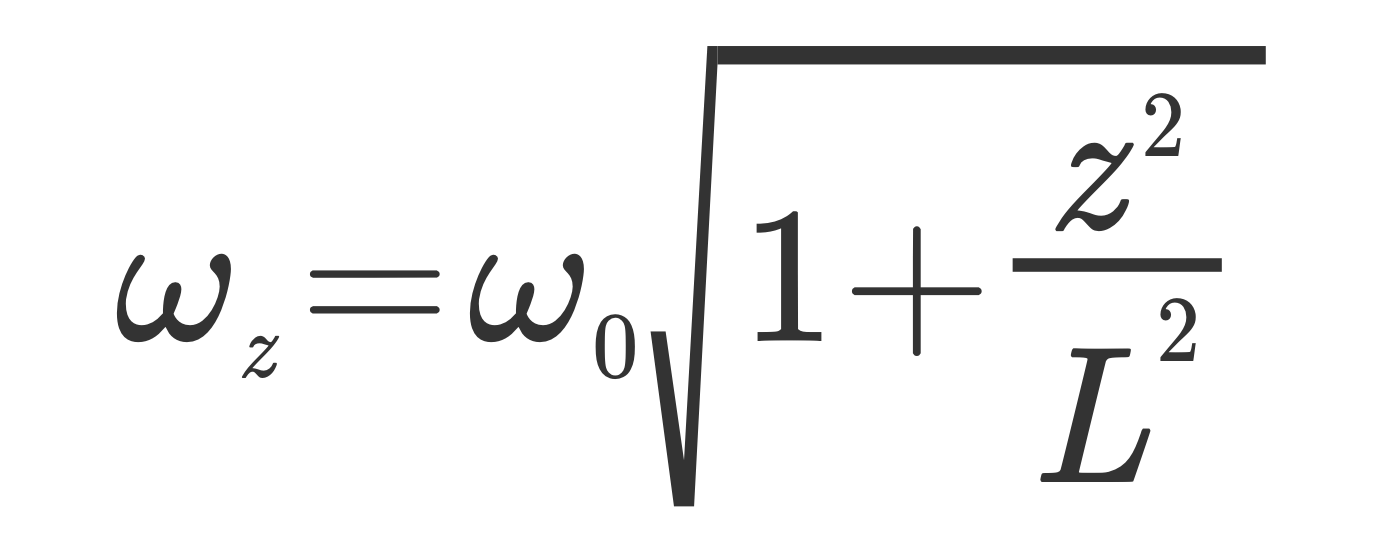 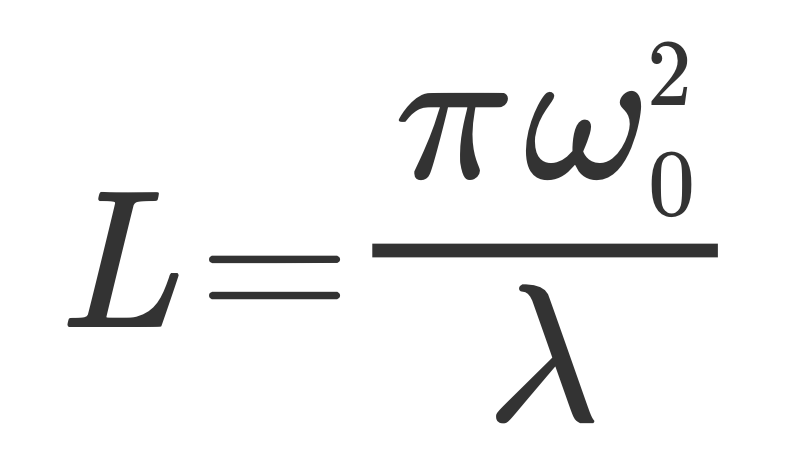 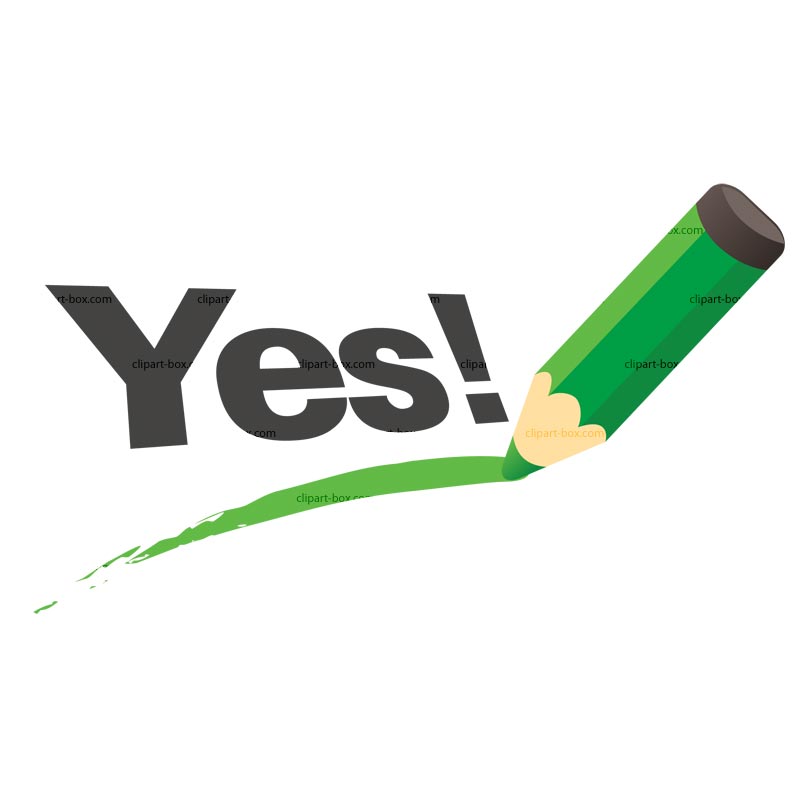 The Scalar theory of diffraction
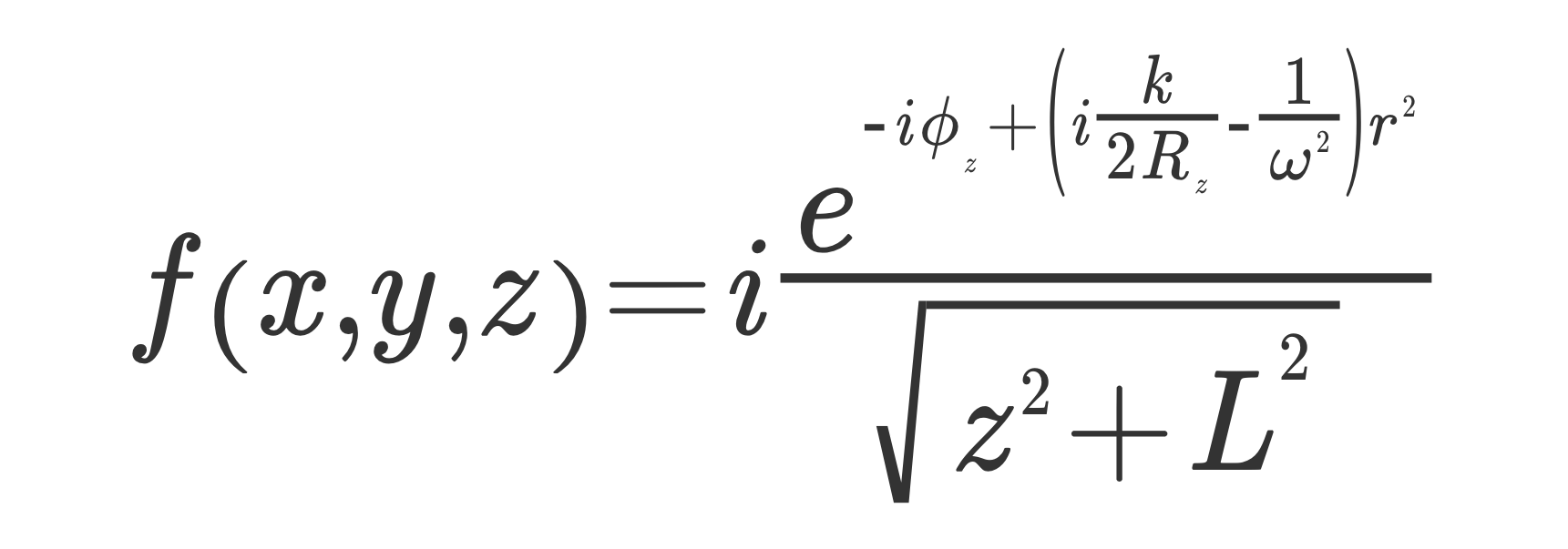 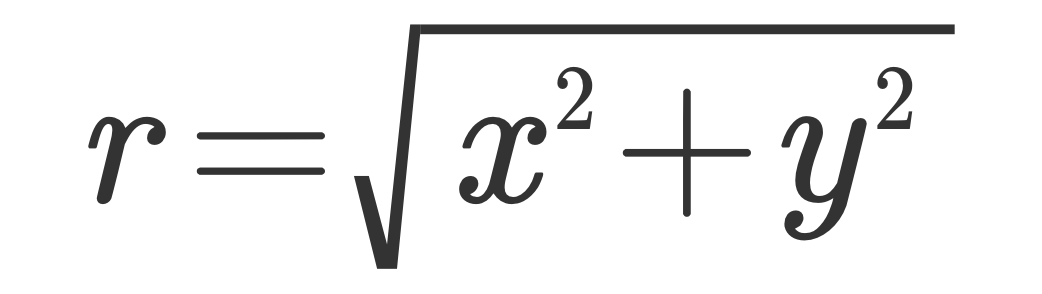 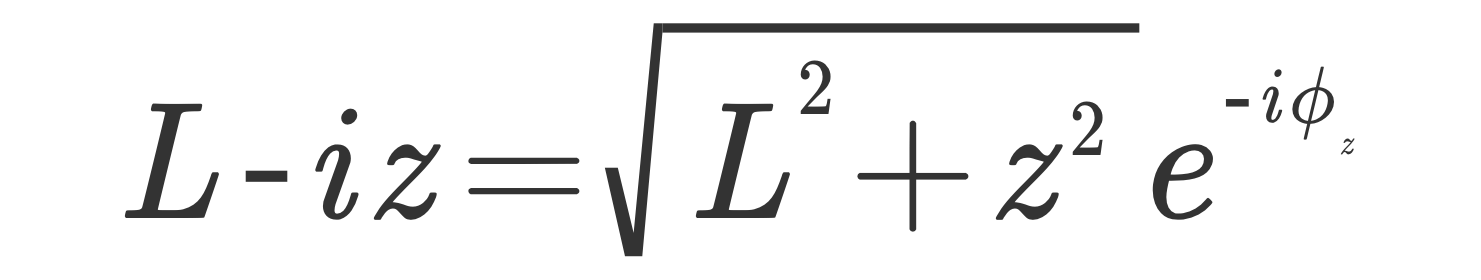 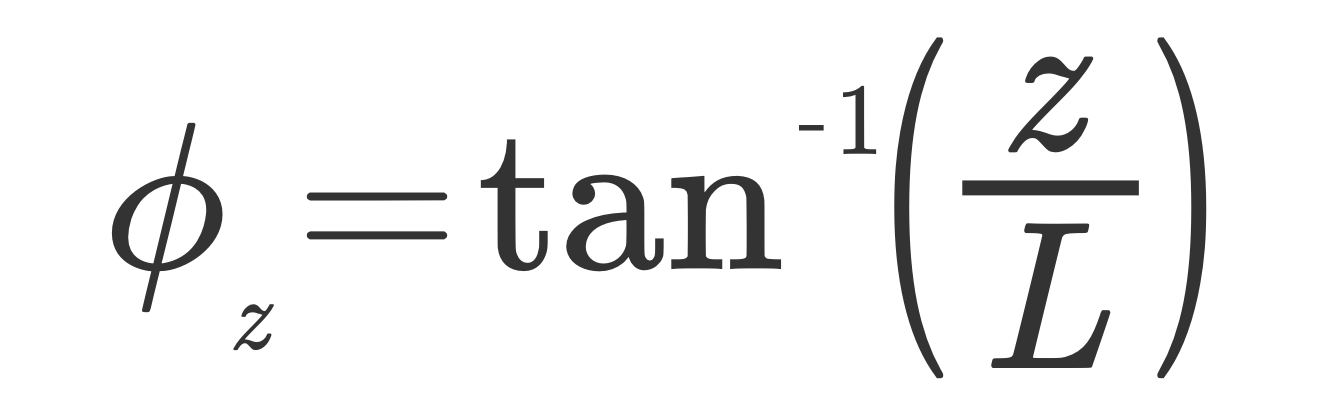 And
With
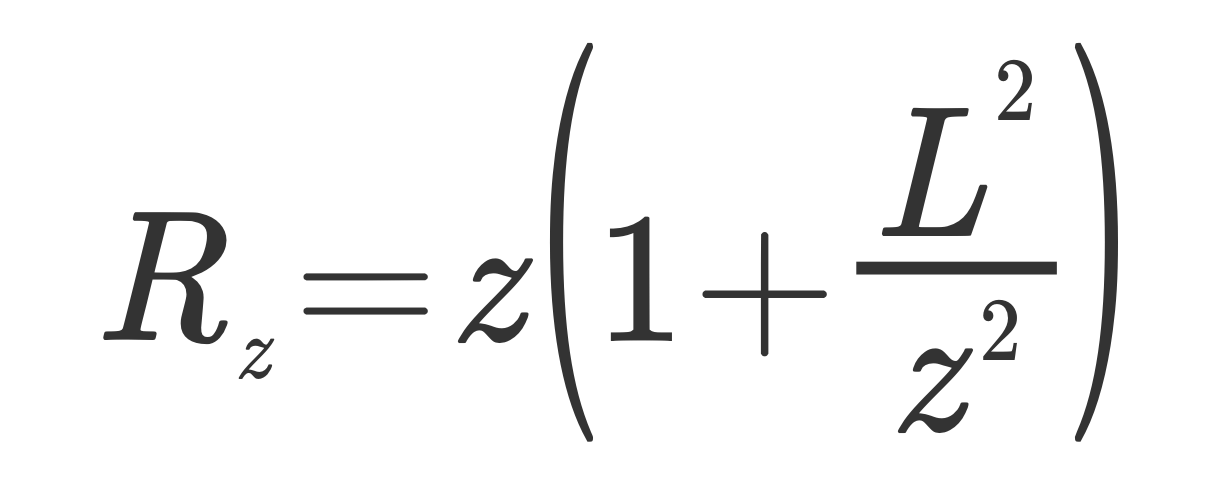 The solution found is called Gaussian Beam and represents the best approximation (in paraxial sense) of a collimated beam of light
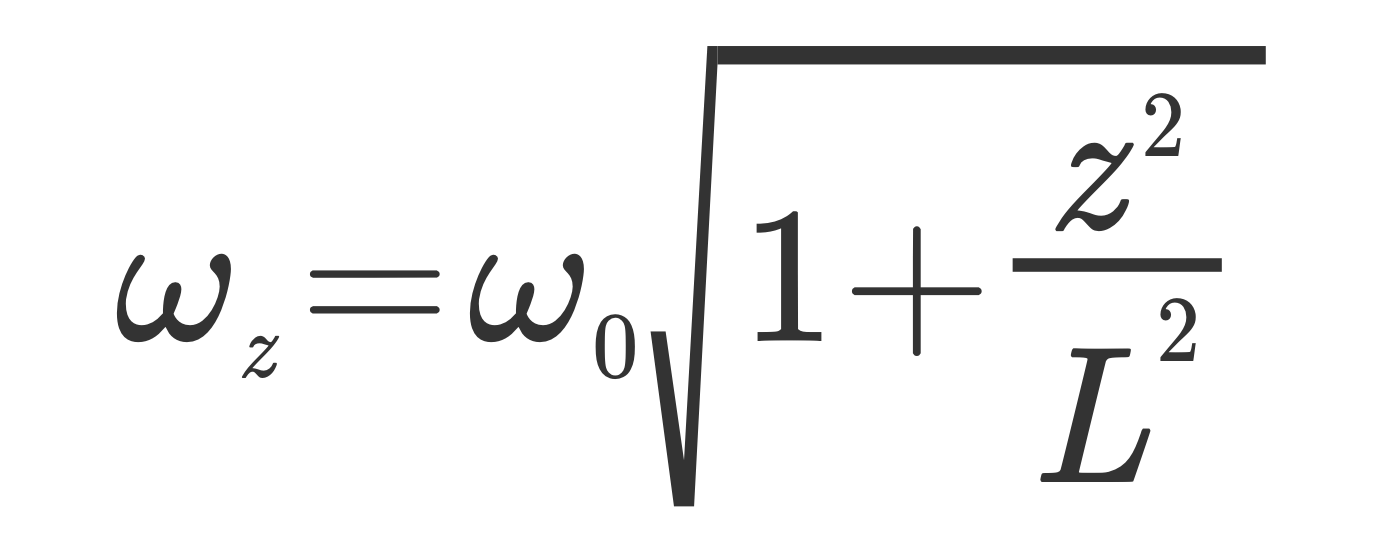 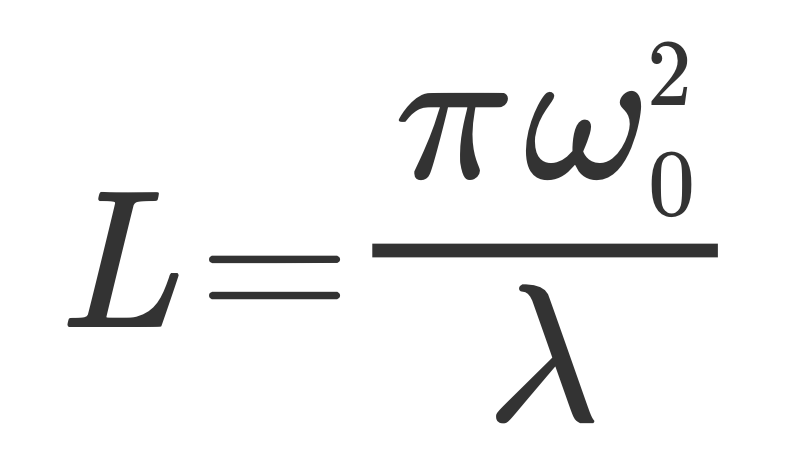 The Scalar theory of diffraction
Properties of Gaussian beams:
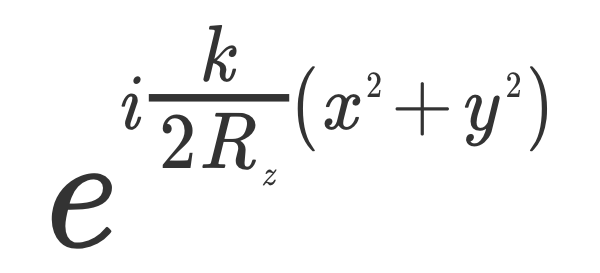 This terms is the expression of a spherical wave in paraxial approximation. The term          Is the curvature of the wave front
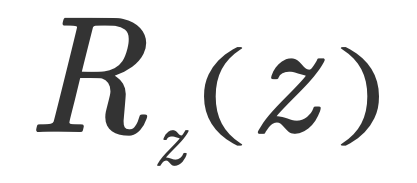 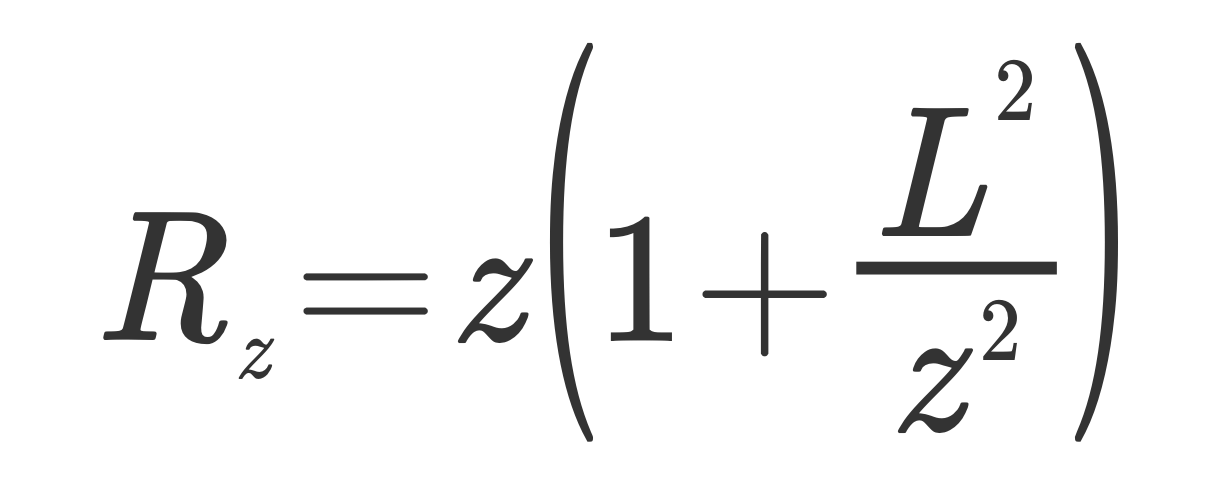 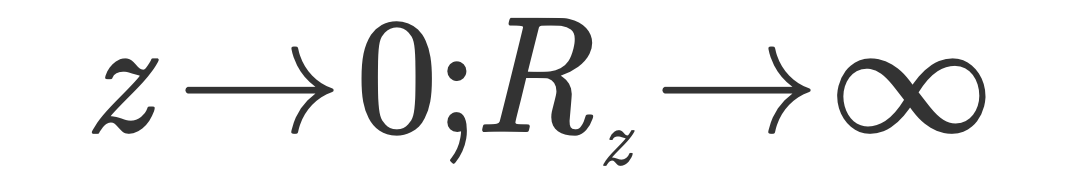 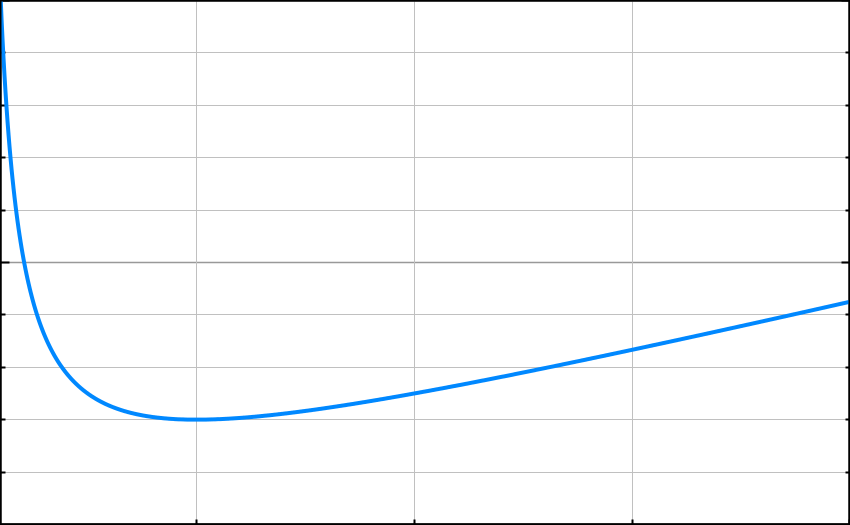 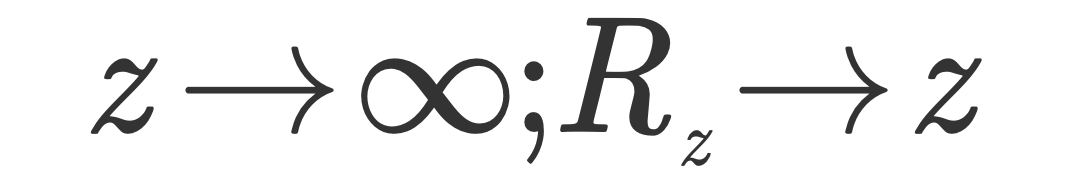 The Scalar theory of diffraction
Properties of Gaussian beams:
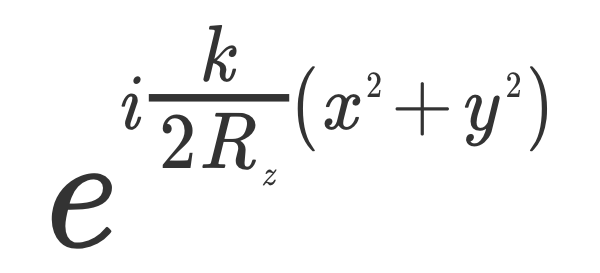 This terms is the expression of a spherical wave in paraxial approximation. The term          Is the curvature of the wave front
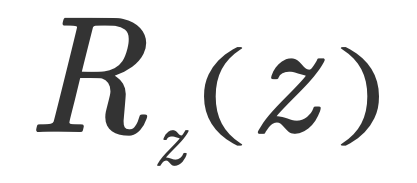 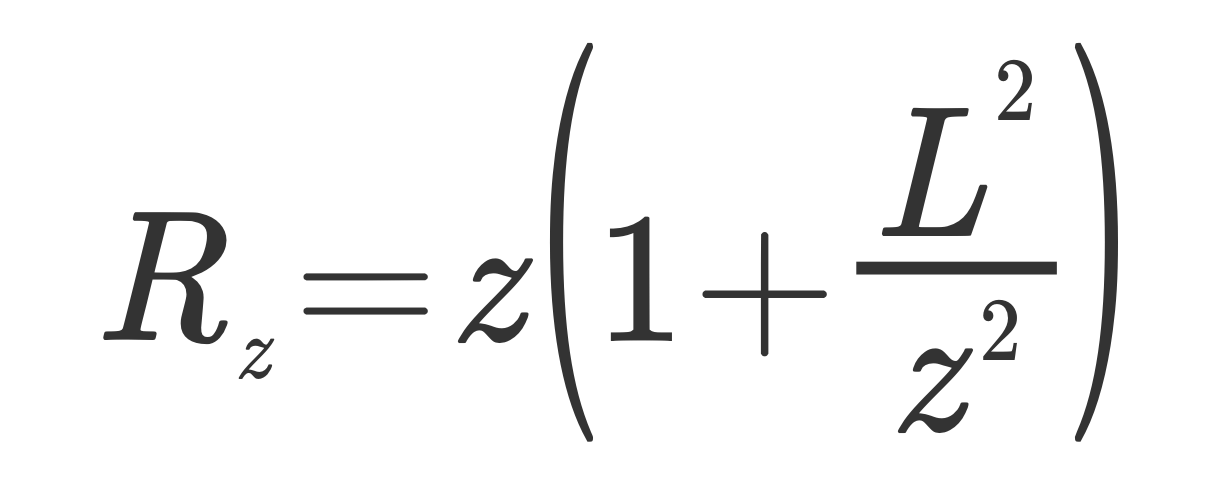 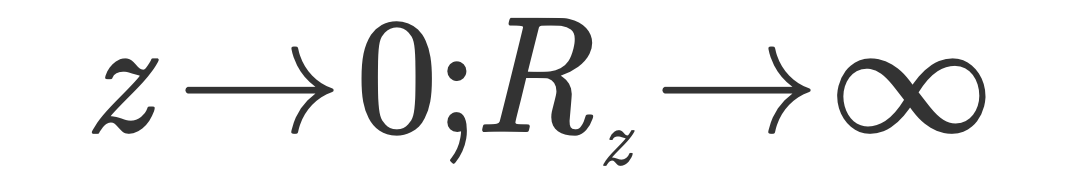 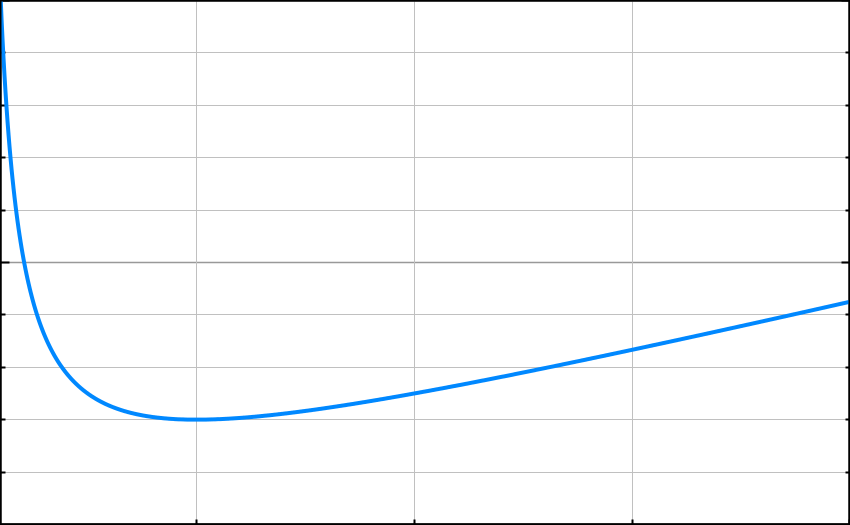 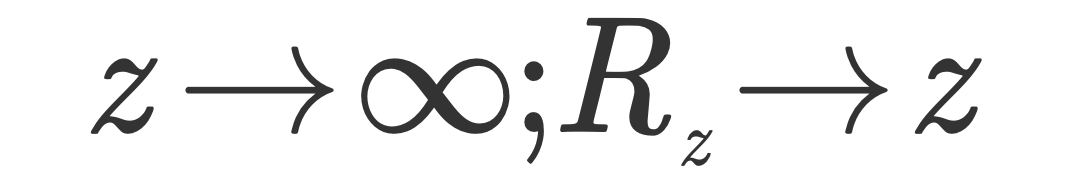 The Scalar theory of diffraction
Properties of Gaussian beams:
This term represents a spatially modulated beam along the transverse plane (x,y)
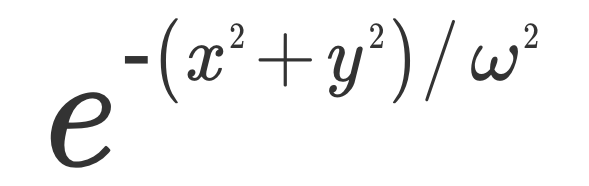 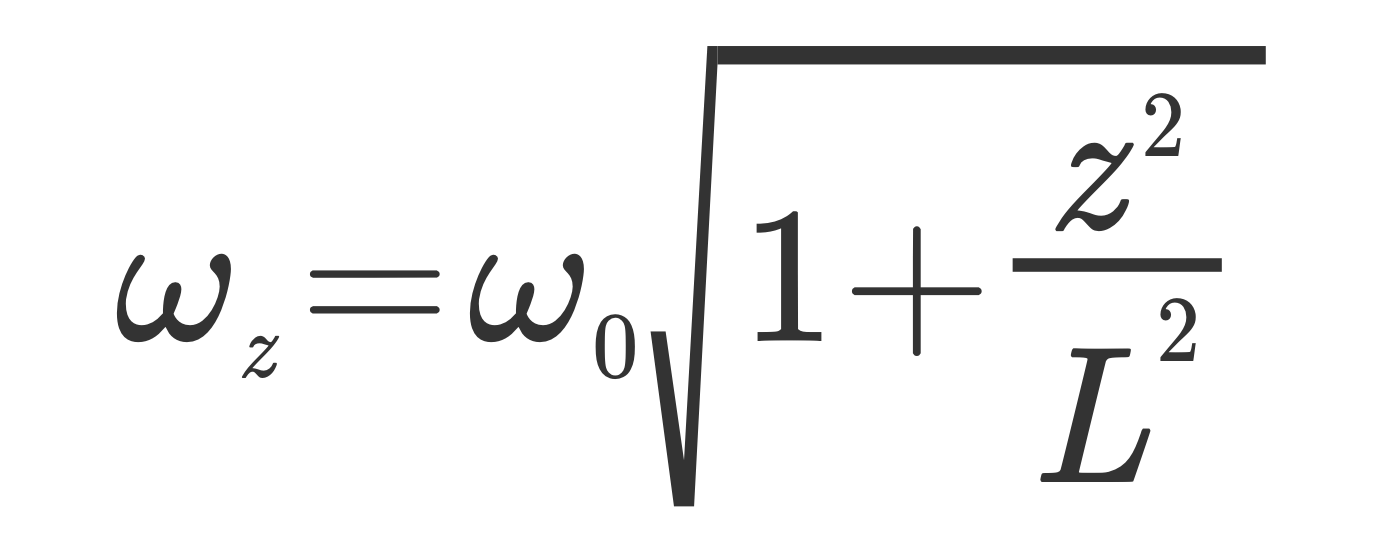 The parameter      Called spot-size, measures the transverse extension of the beam
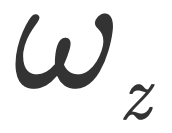 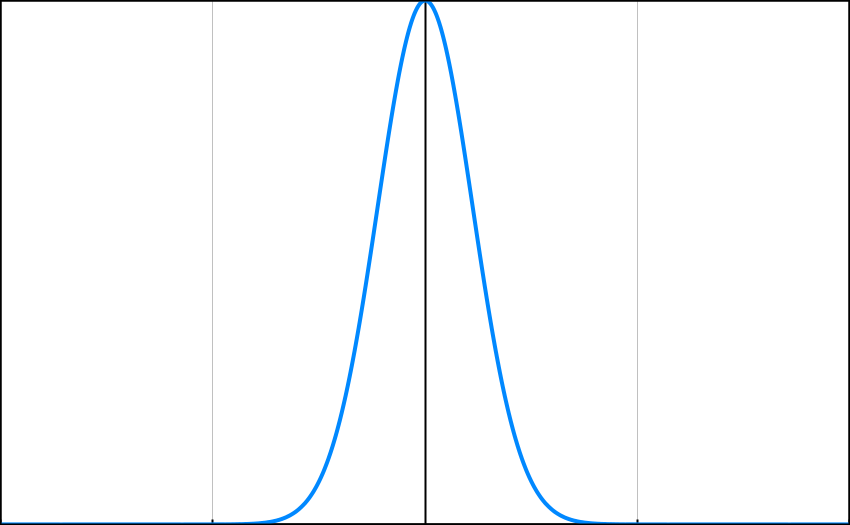 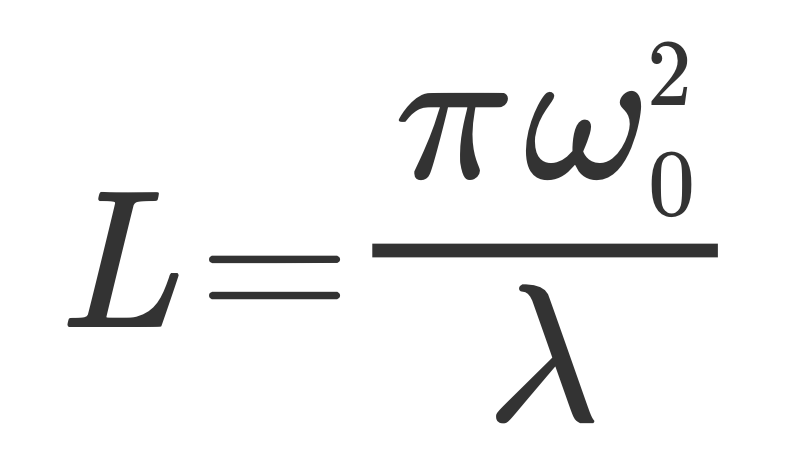 The Scalar theory of diffraction
Properties of Gaussian beams:
This term represents a spatially modulated beam along the transverse plane (x,y)
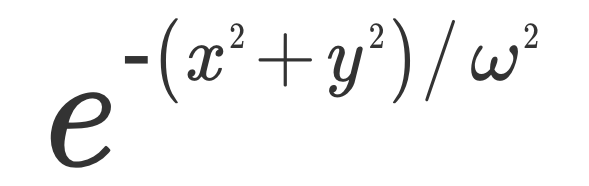 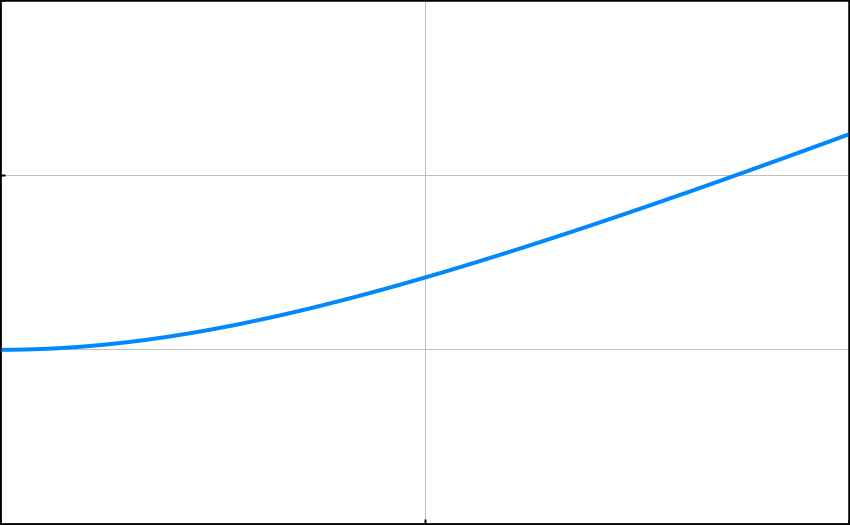 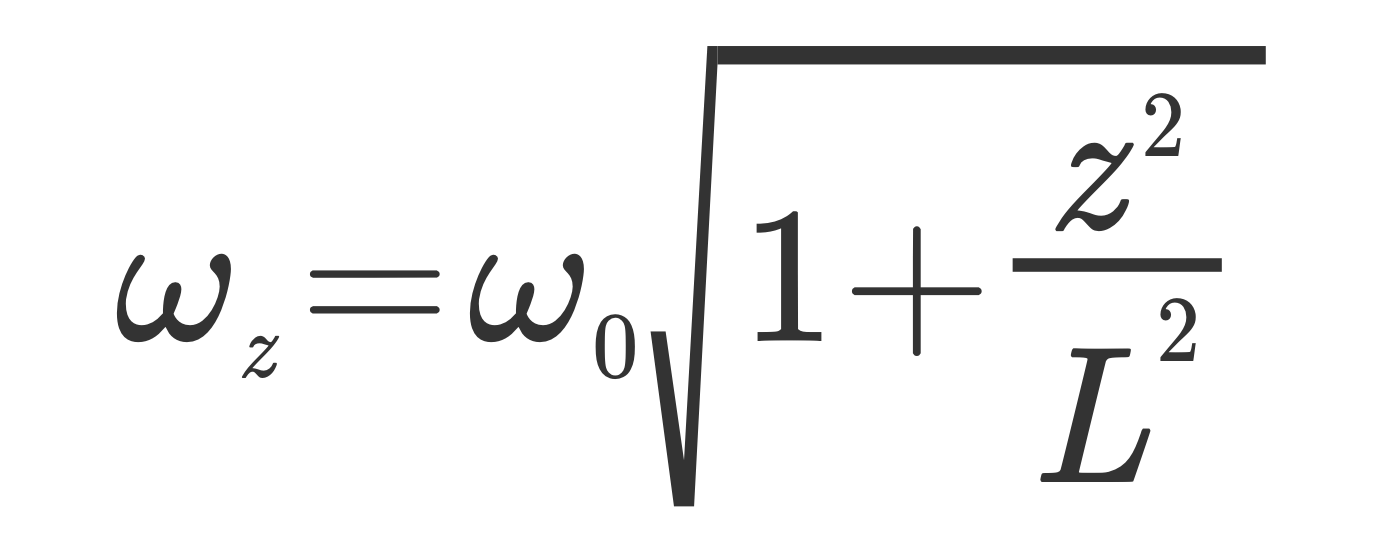 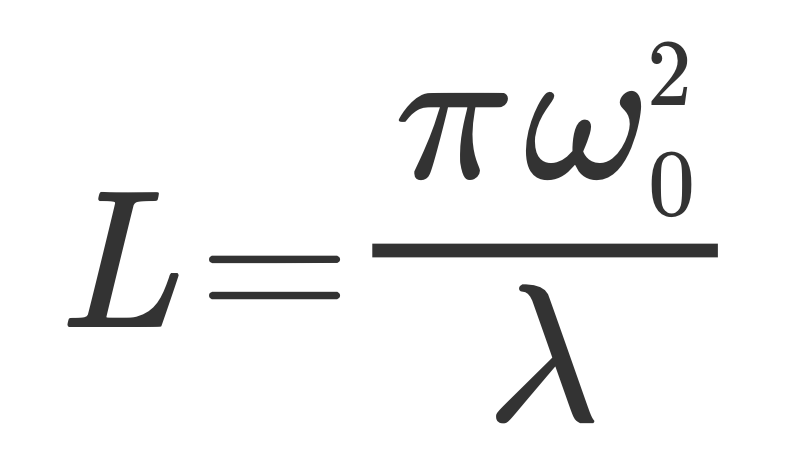 The Scalar theory of diffraction
Properties of Gaussian beams:
This term represents a spatially modulated beam along the transverse plane (x,y)
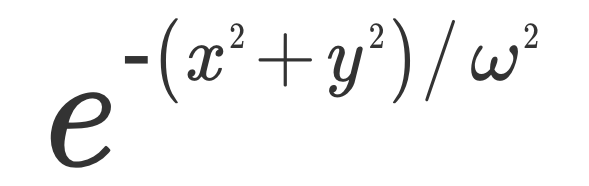 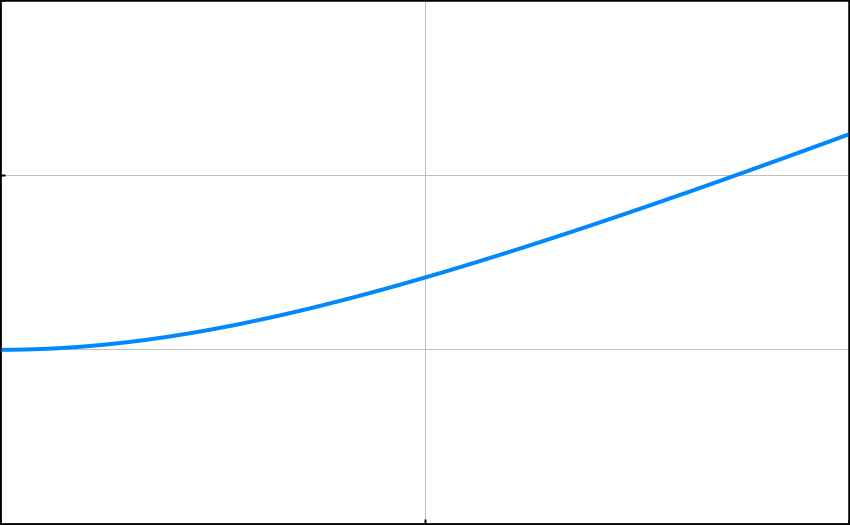 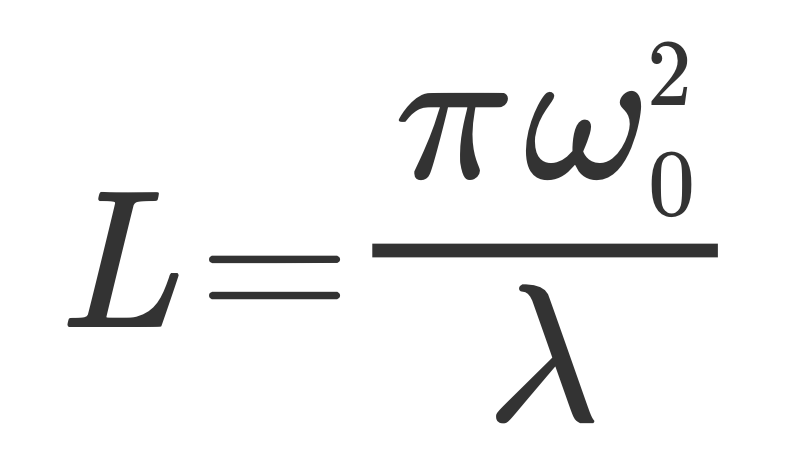 We can identify 2 regimes
Z<<L,                   The beam is well approximated by a localized plane wave, which propagates along z
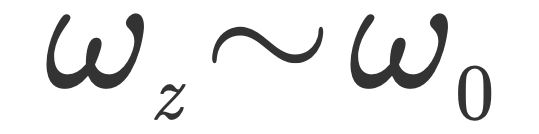 The Scalar theory of diffraction
Properties of Gaussian beams:
This term represents a spatially modulated beam along the transverse plane (x,y)
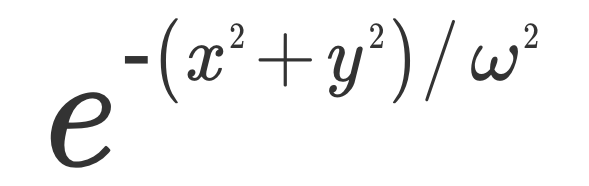 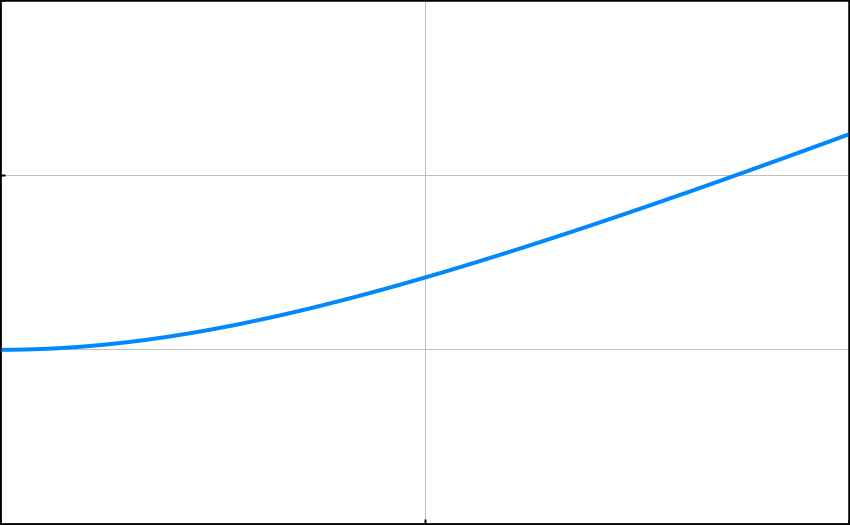 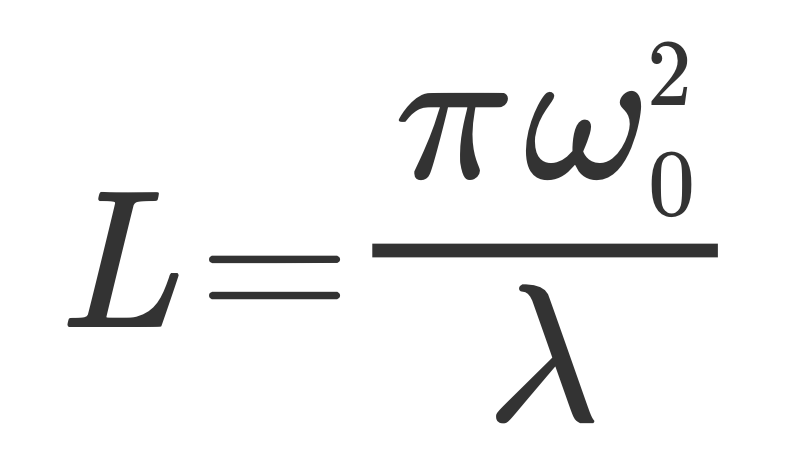 We can identify 2 regimes
Z>>L.                   The beam broadens linearly with propagation z
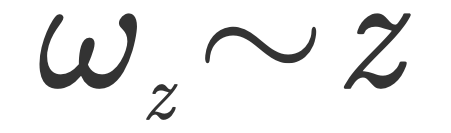 The Scalar theory of diffraction
Properties of Gaussian beams:
The parameter L is the crossover between these two different regimes of propagation
We can identify 2 regimes
Z<<L,                   The beam is well approximated by a localized plane wave, which propagates along z
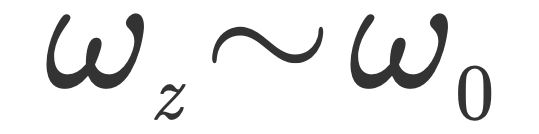 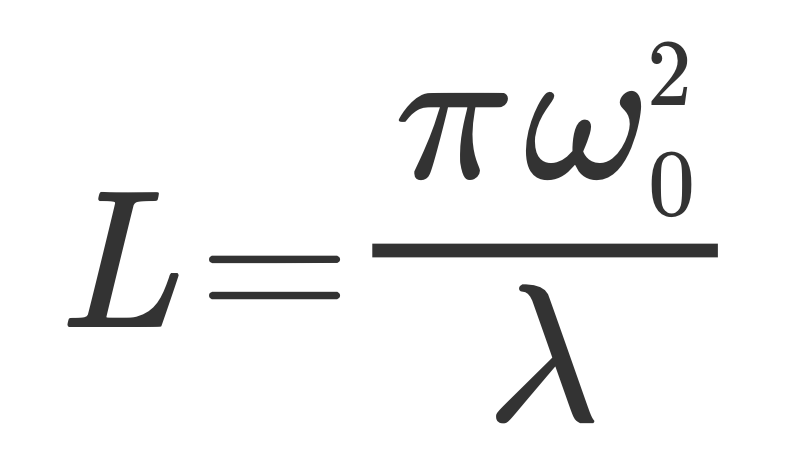 L is called Rayleigh distance. It physically corresponds to the distance where the spot-size is sqrt(2) the waist.
Z>>L.                   The beam broadens linearly with propagation z
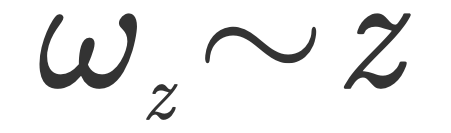 The Scalar theory of diffraction
Homework 1: evaluate the Rayleigh distance in a standard situation of wavelength 500 nm and waist 1 mm
Homework 2: Calculate the Far-Field expression of the following scalar field:
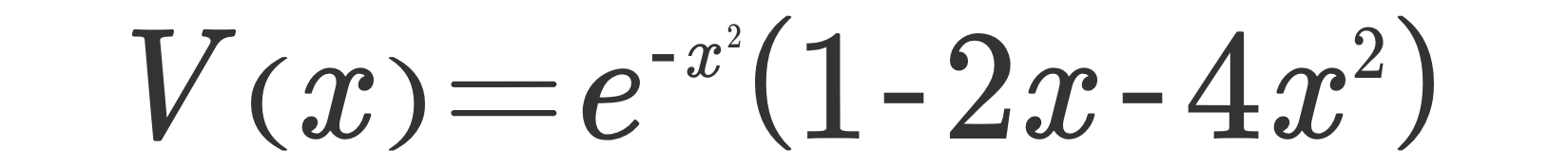 Homework 3: what about the phase term           ?
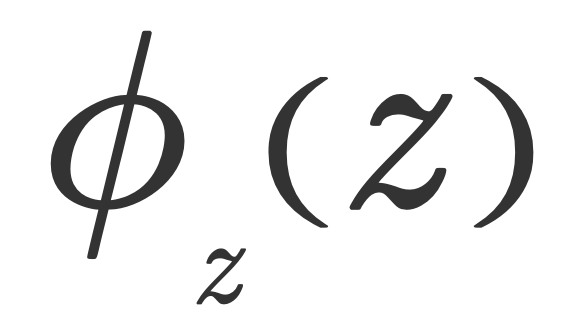 The Scalar theory of diffraction
References
A. Yariv, Optical electronics in modern communications, Chapter 2.